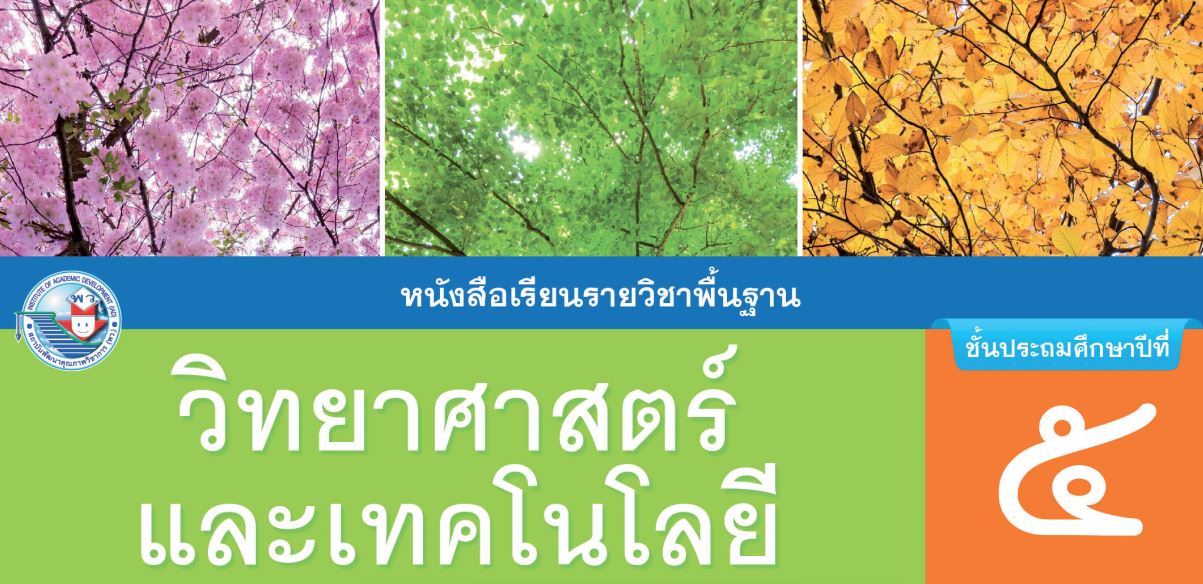 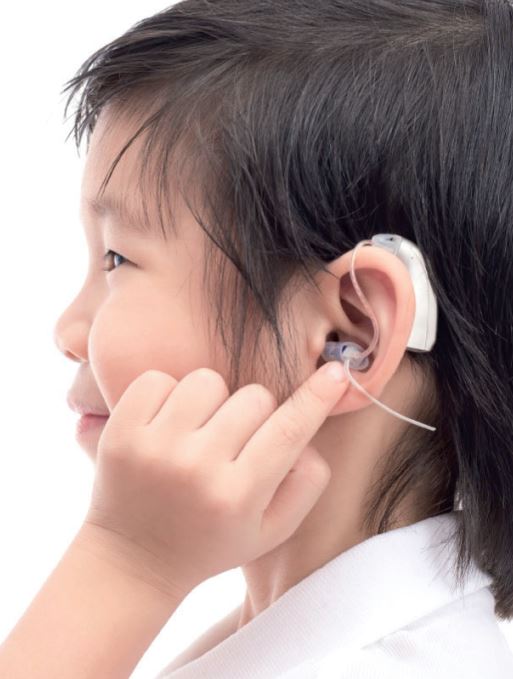 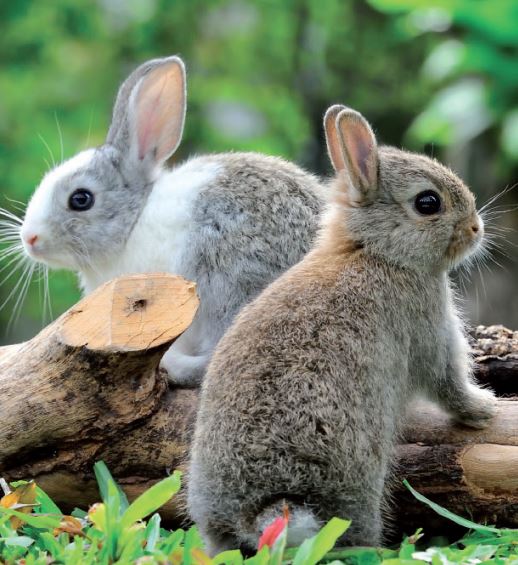 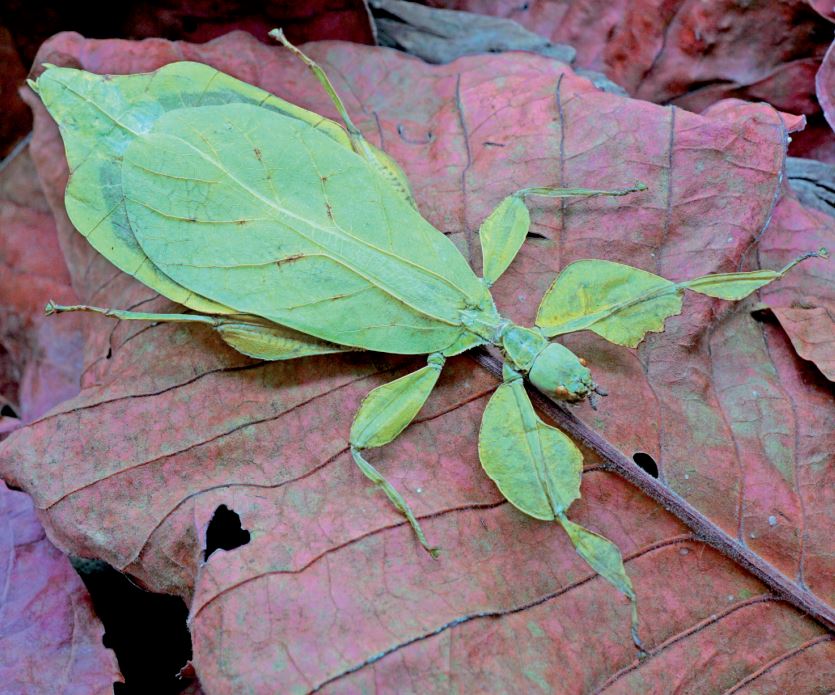 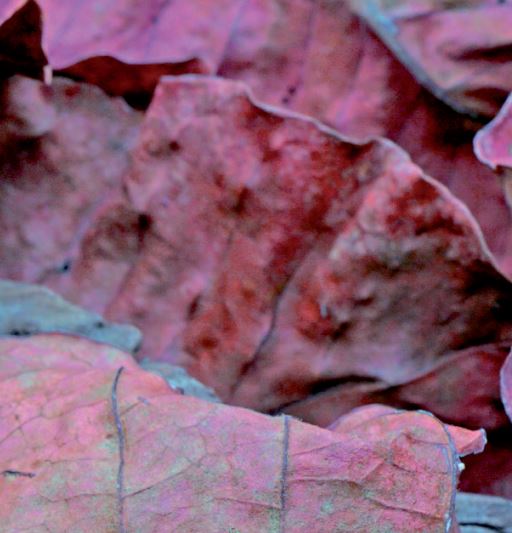 1
หน่วยการเรียนรู้ที่ ๖ ดาว
แผนผังหัวข้อหน่วยการเรียนรู้
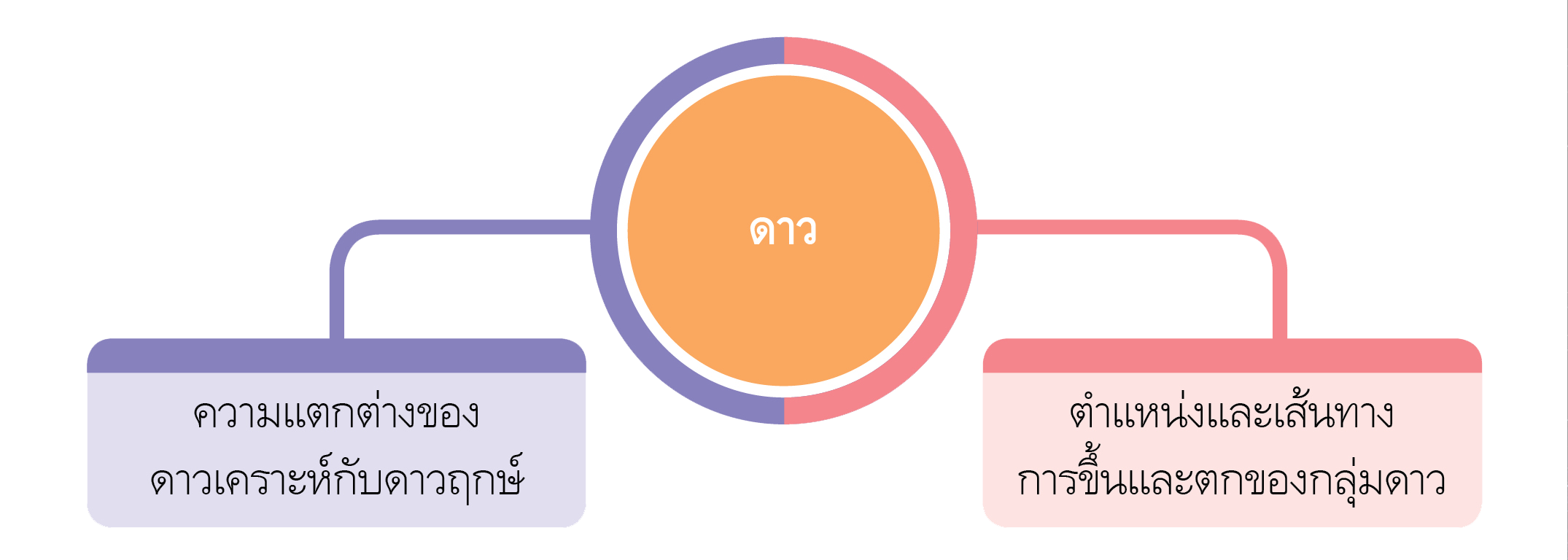 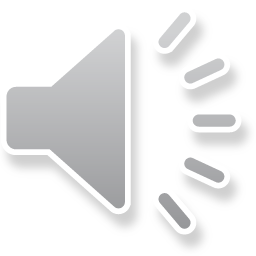 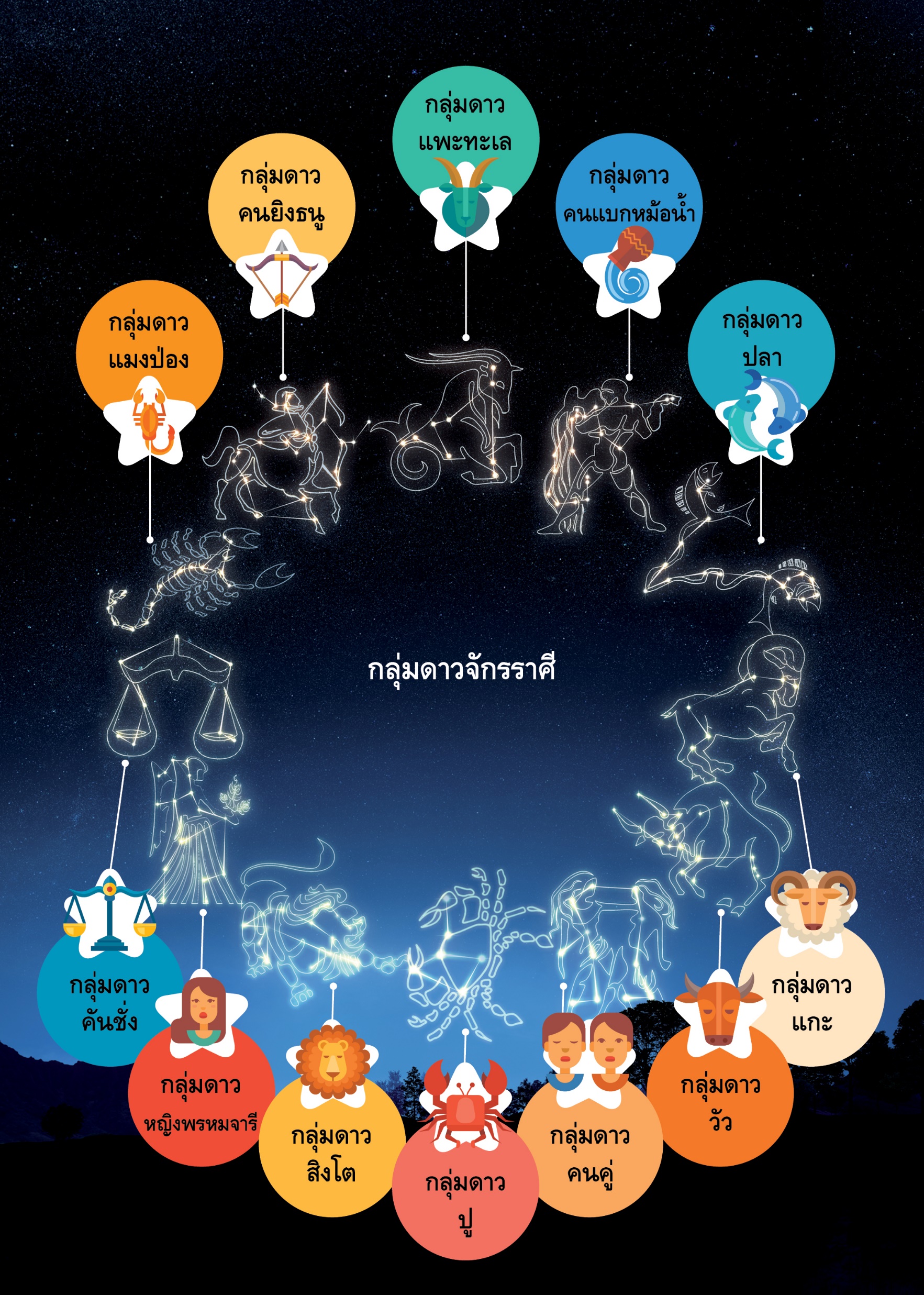 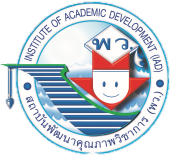 ป.๕
วิทยาศาสตร์และเทคโนโลยี
3
23/12/62
2019/12/23
๑
ความแตกต่างของดาวเคราะห์กับดาวฤกษ์
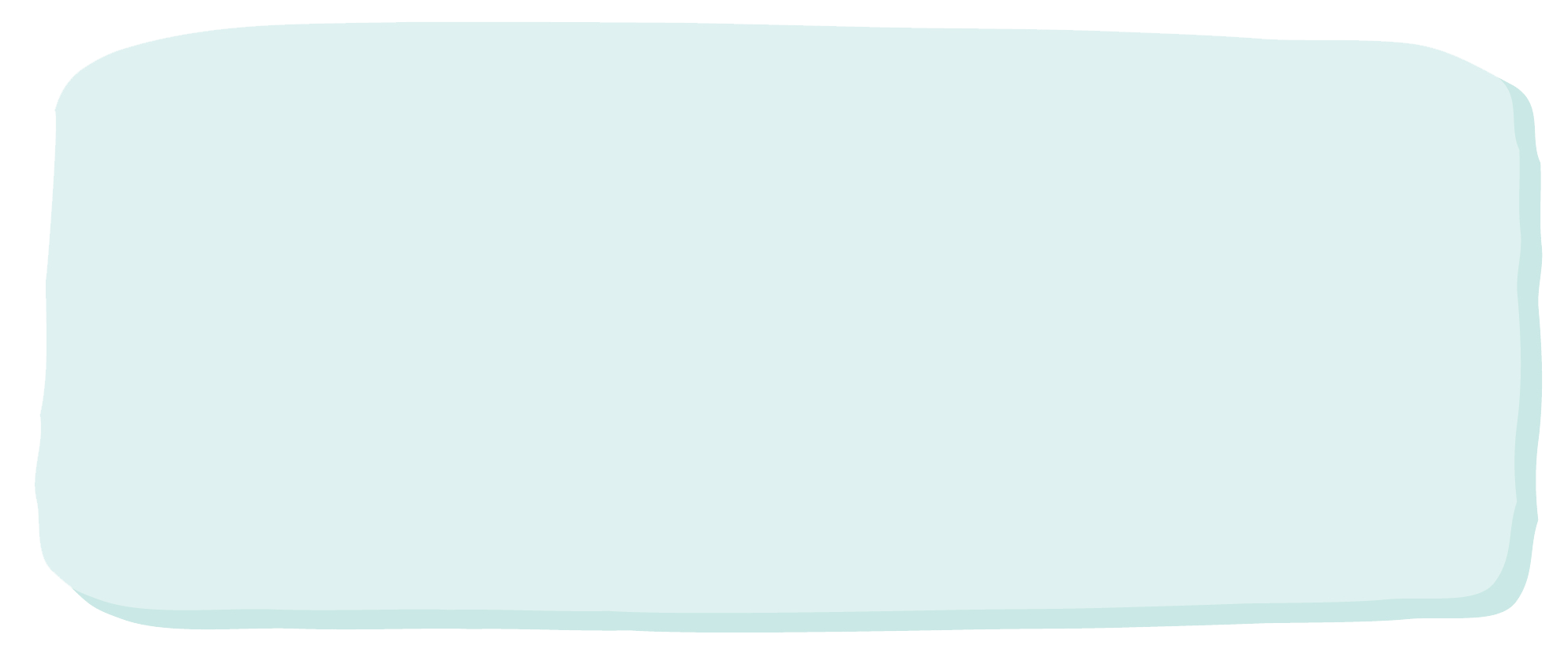 เมื่อมองท้องฟ้าตอนกลางคืนในพื้นที่ปลอดแสงจากอาคารบ้านเรือน เช่น 
ชานเมือง ในป่า บนยอดเขา จะมองเห็นดาวจำนวนมากกว่าพื้นที่ในเขตเมืองที่เต็มไปด้วยแสงสว่างจากอาคารบ้านเรือนที่รบกวนการมองเห็นของเรา ทั้งที่ความเป็นจริงแล้ว ดาวบนท้องฟ้าไม่ได้หายไปไหน เพียงแต่เรามองไม่เห็น หากสังเกตโดยละเอียดและต่อเนื่องจะพบว่า ดาวบนท้องฟ้ามีลักษณะที่แตกต่างหลากหลาย เช่น การกะพริบของแสง ความสว่าง สี ตำแหน่งบนท้องฟ้า
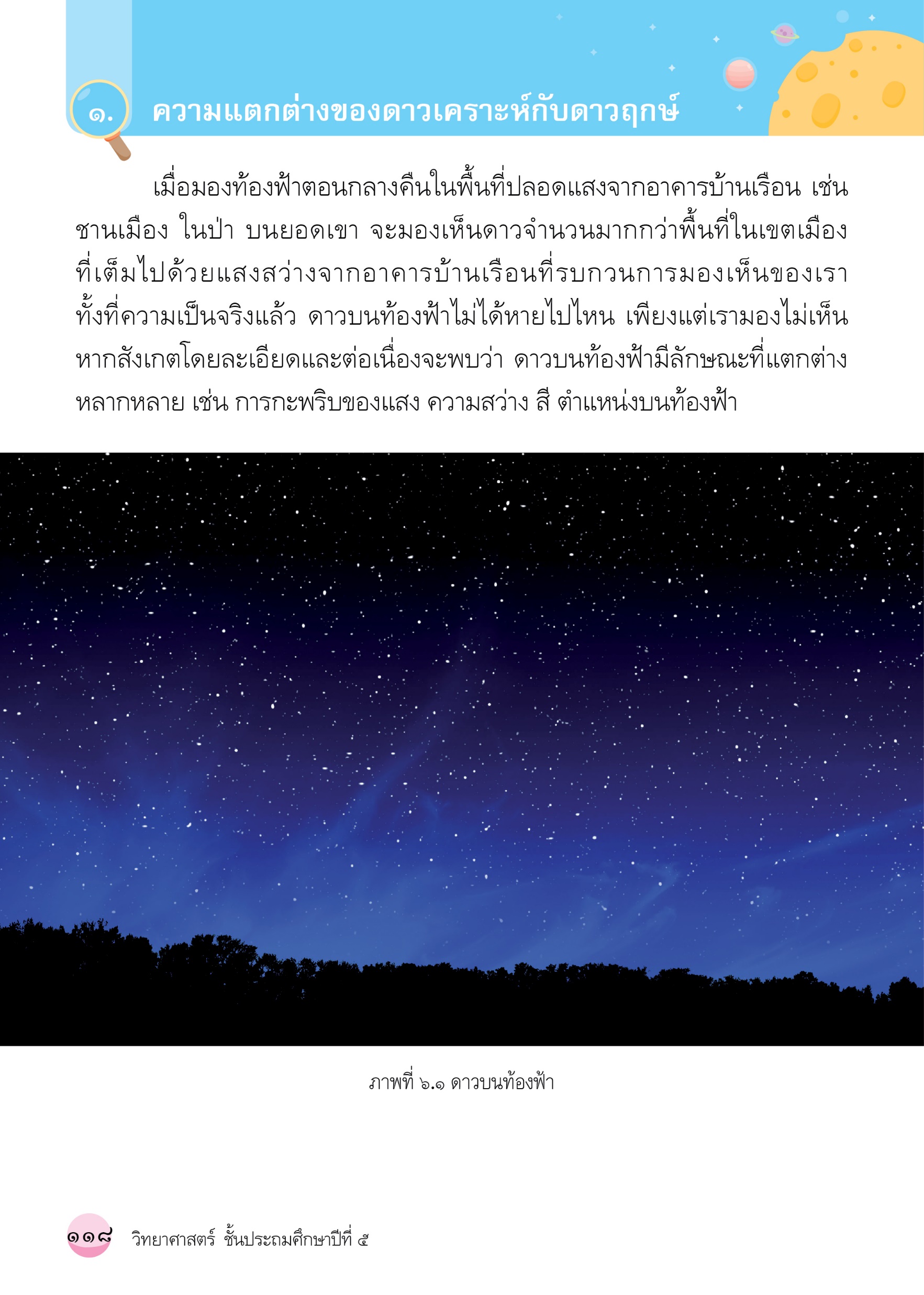 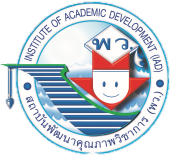 ป.๕
วิทยาศาสตร์และเทคโนโลยี
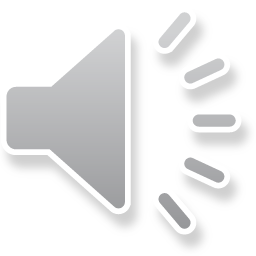 ดาวบนท้องฟ้า
5
23/12/62
2019/12/23
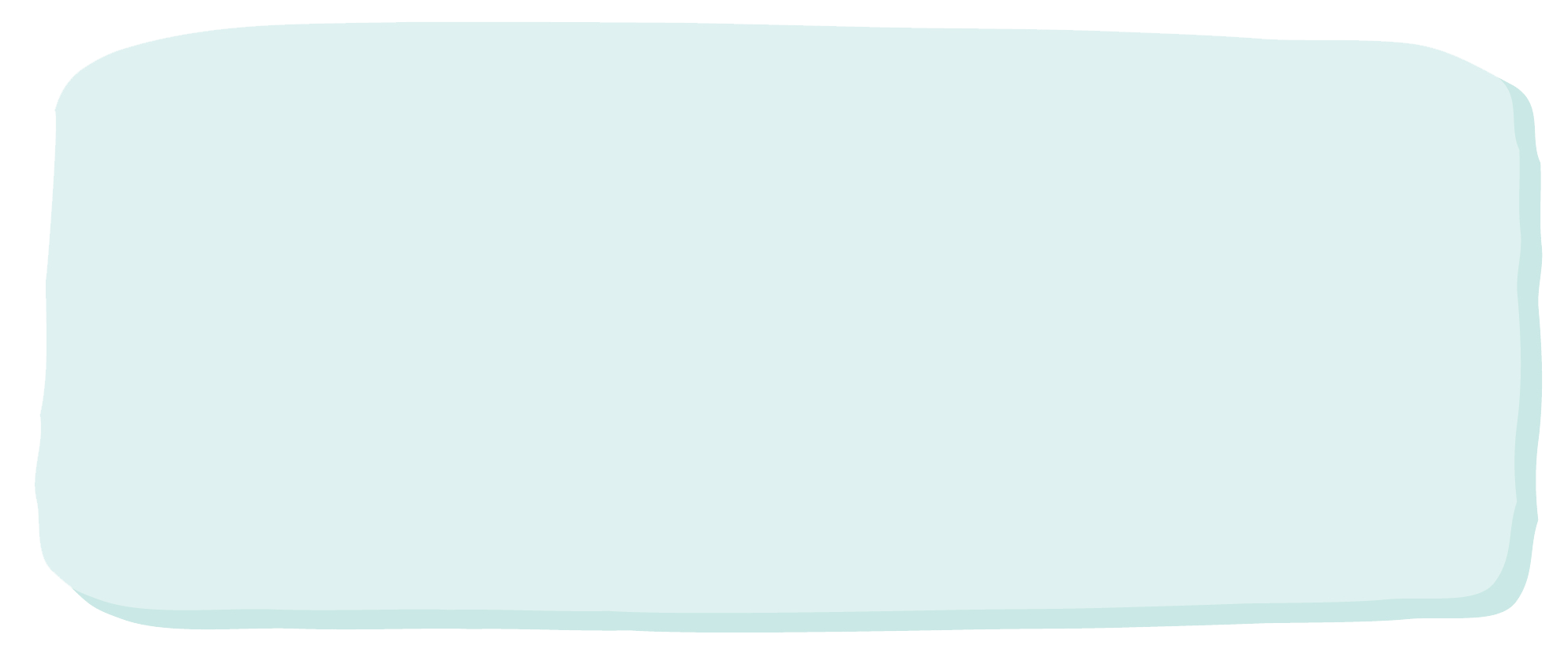 คำว่า ดาว ในภาษาไทยตามพจนานุกรมฉบับราชบัณฑิตยสถาน พ.ศ. ๒๕๕๔ หมายถึง สิ่งที่เห็นเป็นดวงเล็ก ๆ มีแสงในท้องฟ้าเวลามืด เช่น ดาวประจำเมือง 
ดาวเหนือ แต่ในภาษาอังกฤษ ระบุอย่างชัดเจนเป็น ๒ ประเภท คือ ดาวฤกษ์ 
เป็นดาวที่มีแสงสว่างในตัวเอง มองเห็นเป็นดาวที่ส่องแสงกะพริบระยิบระยับ 
ความสว่างไม่คงที่ และดาวเคราะห์ เป็นดาวที่ไม่มีแสงสว่างในตัวเอง แต่มองเห็นเป็นดาวที่มีแสงนวลนิ่ง มีความสว่างคงที่ เนื่องจากแสงดวงอาทิตย์ตกกระทบที่
ดาวเคราะห์และสะท้อนเข้าสู่นัยน์ตา
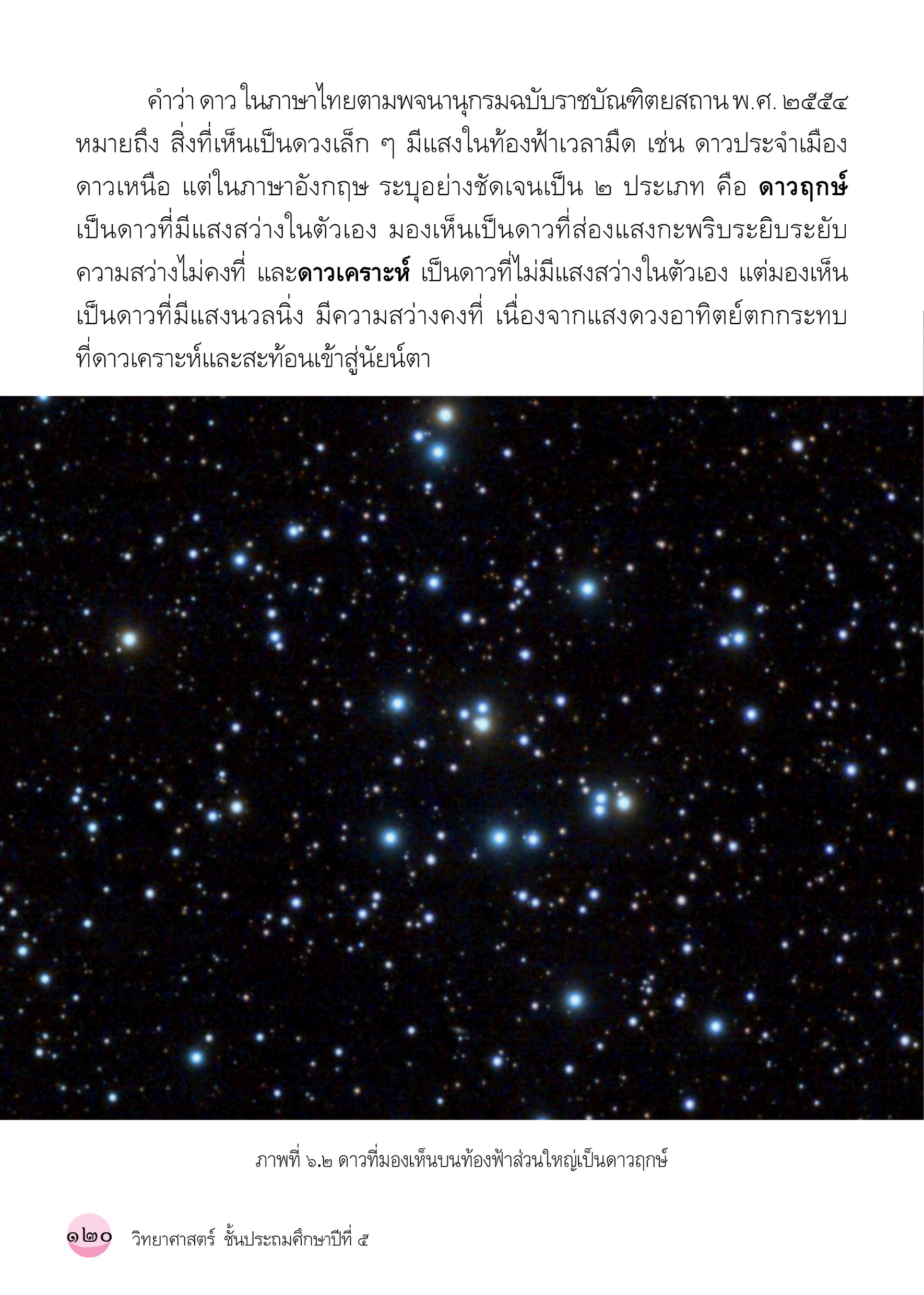 ดาวที่มองเห็นบนท้องฟ้าส่วนใหญ่เป็นดาวฤกษ์
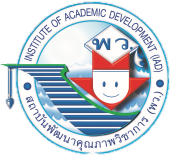 ป.๕
วิทยาศาสตร์และเทคโนโลยี
7
23/12/62
2019/12/23
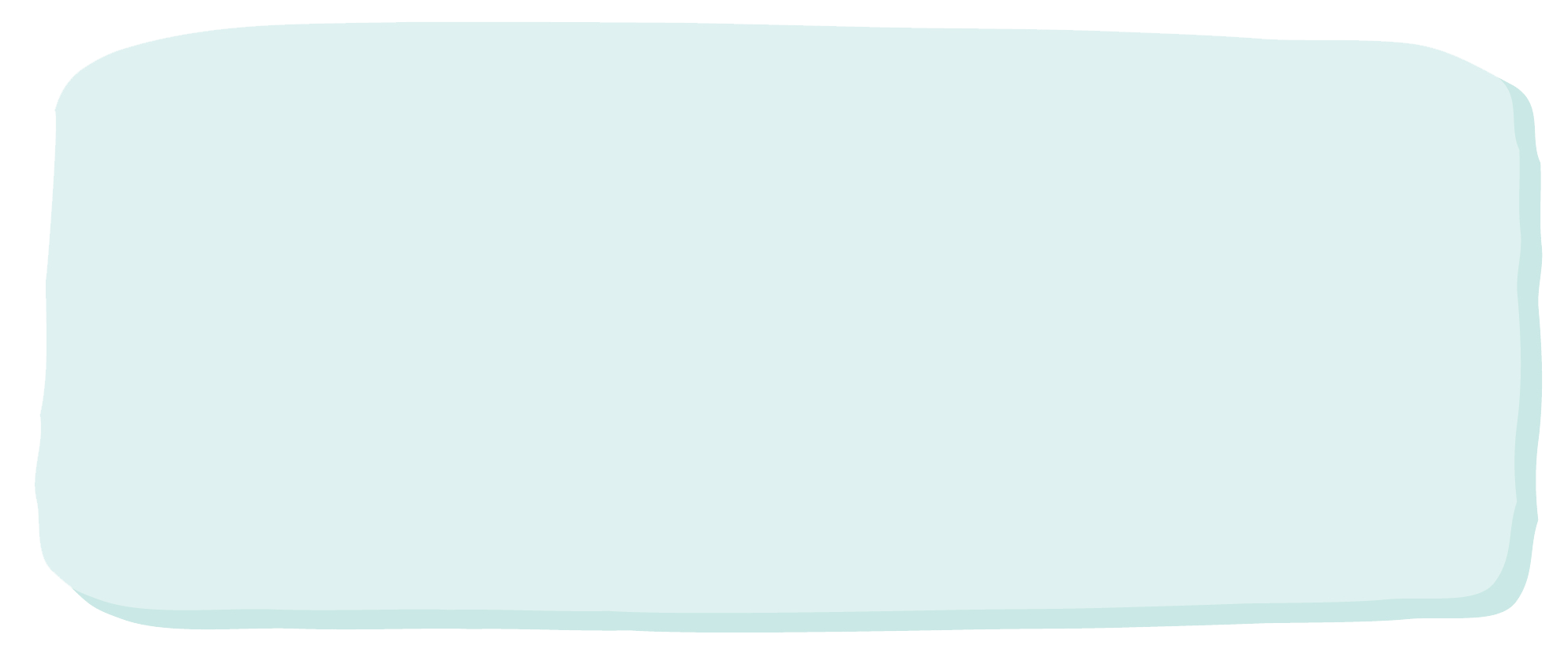 หากใช้กล้องโทรทรรศน์ที่มีกำลังขยายสูงในการสังเกตดาวเคราะห์จะพบว่า มีลักษณะเป็นดวงที่มีขนาดชัดเจน สามารถวัดความกว้างได้ มีสีหลากหลาย เช่น ดาวพุธและดาวพฤหัสบดีมีสีขาว ดาวอังคารสีแดง ดาวศุกร์และดาวเสาร์มีสีขาวอมเหลือง ซึ่งแตกต่างจากการสังเกตดาวฤกษ์ ไม่ว่าจะใช้กล้องโทรทรรศน์ที่มีกำลังขยายสูงเท่าใดก็จะเห็นเป็นจุดแสงเท่านั้น
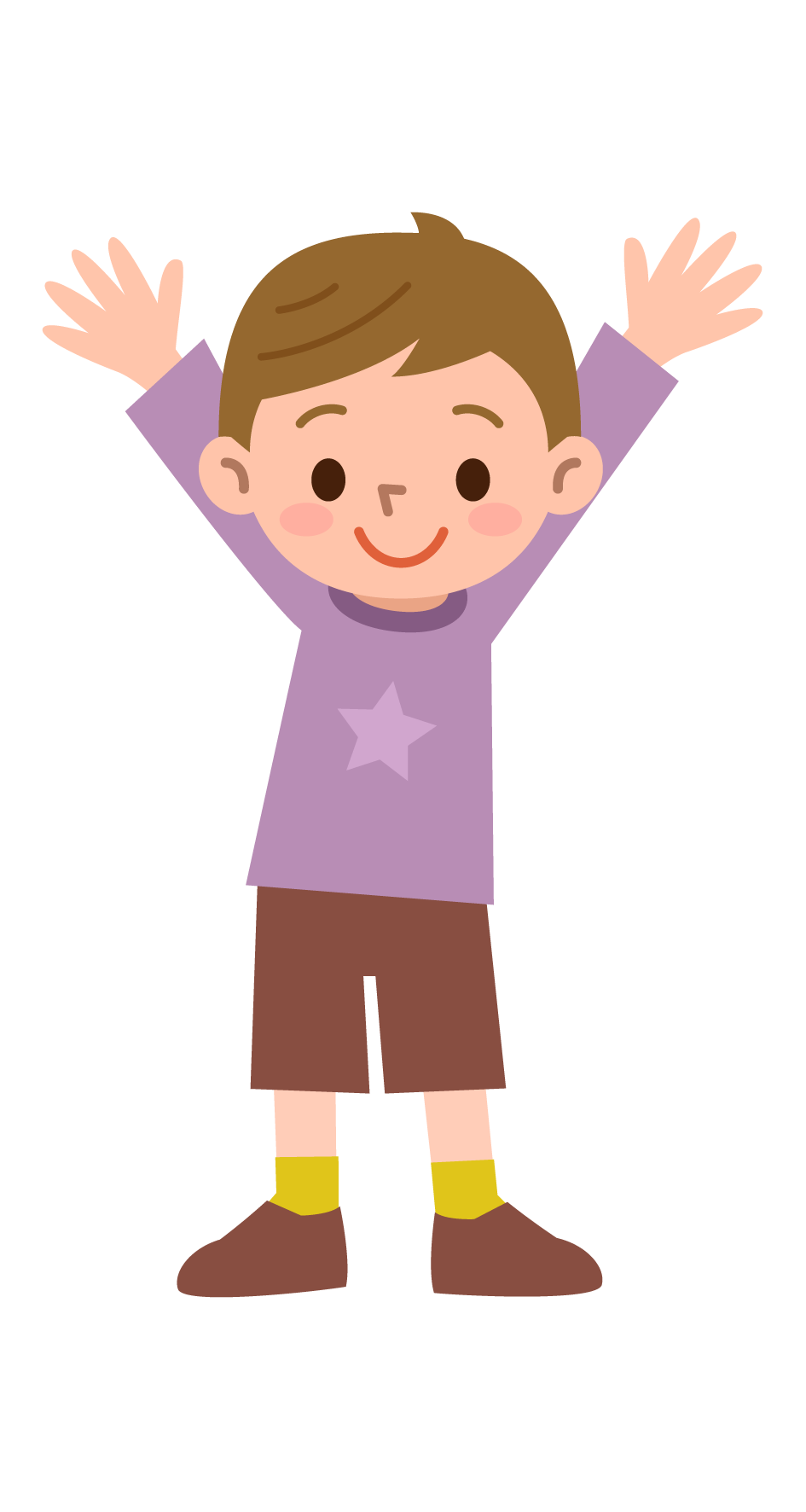 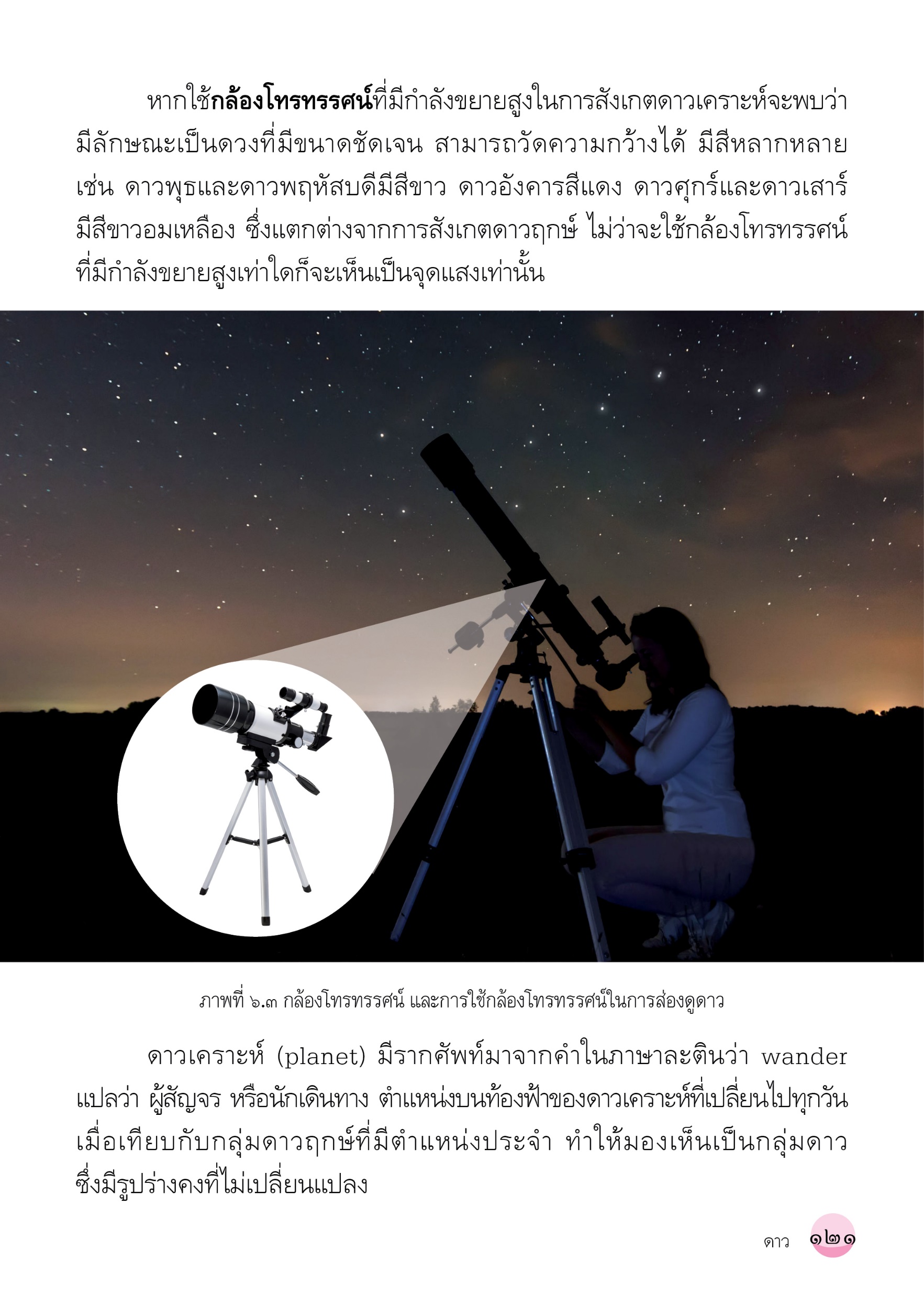 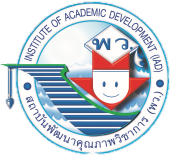 ป.๕
กล้องโทรทรรศน์ และการใช้กล้องโทรทรรศน์ในการส่องดูดาว
วิทยาศาสตร์และเทคโนโลยี
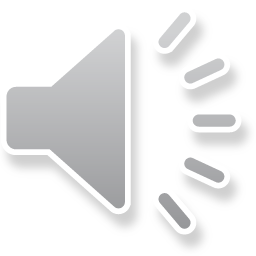 9
23/12/62
2019/12/23
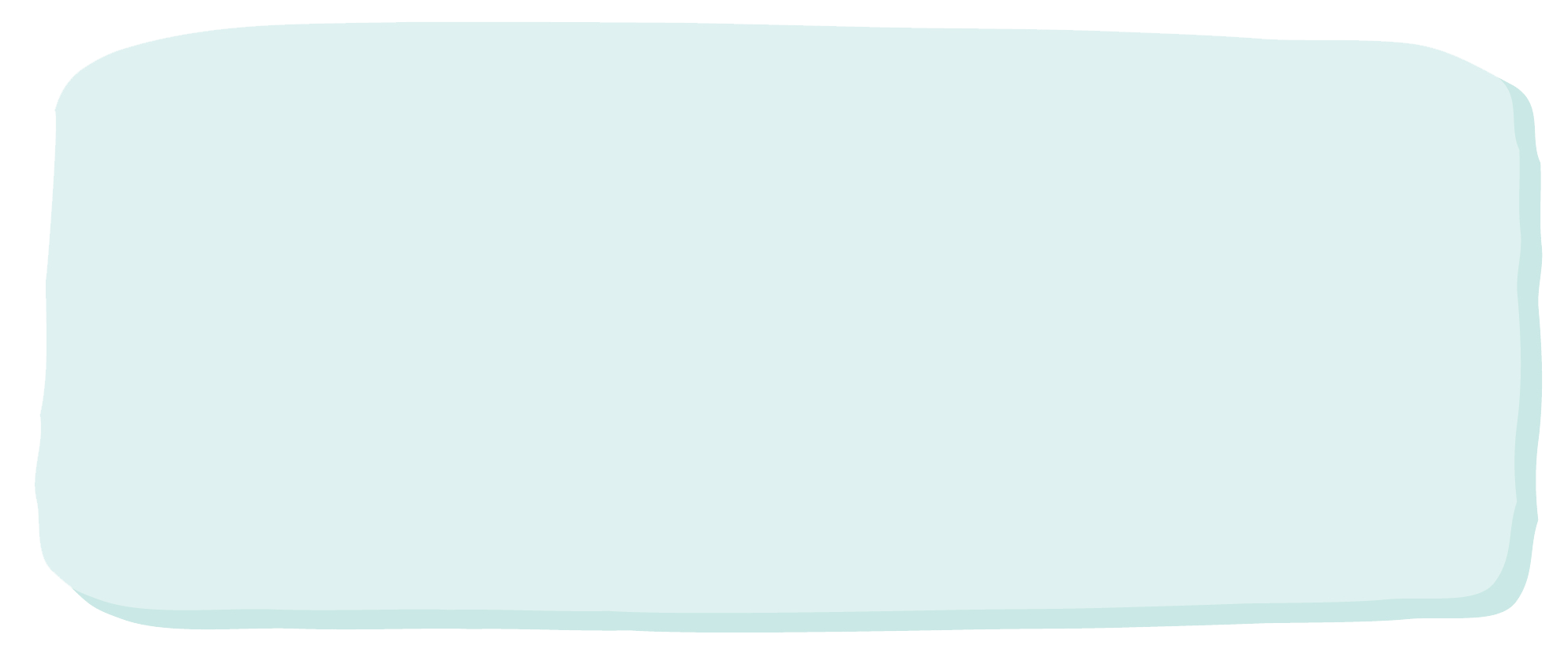 ดาวเคราะห์ (planet) มีรากศัพท์มาจากคำในภาษาละตินว่า wander แปลว่า ผู้สัญจร หรือนักเดินทาง ตำแหน่งบนท้องฟ้าของดาวเคราะห์ที่เปลี่ยนไปทุกวัน เมื่อเทียบกับกลุ่มดาวฤกษ์ที่มีตำแหน่งประจำ ทำให้มองเห็นเป็นกลุ่มดาว ซึ่งมีรูปร่างคงที่ไม่เปลี่ยนแปลง
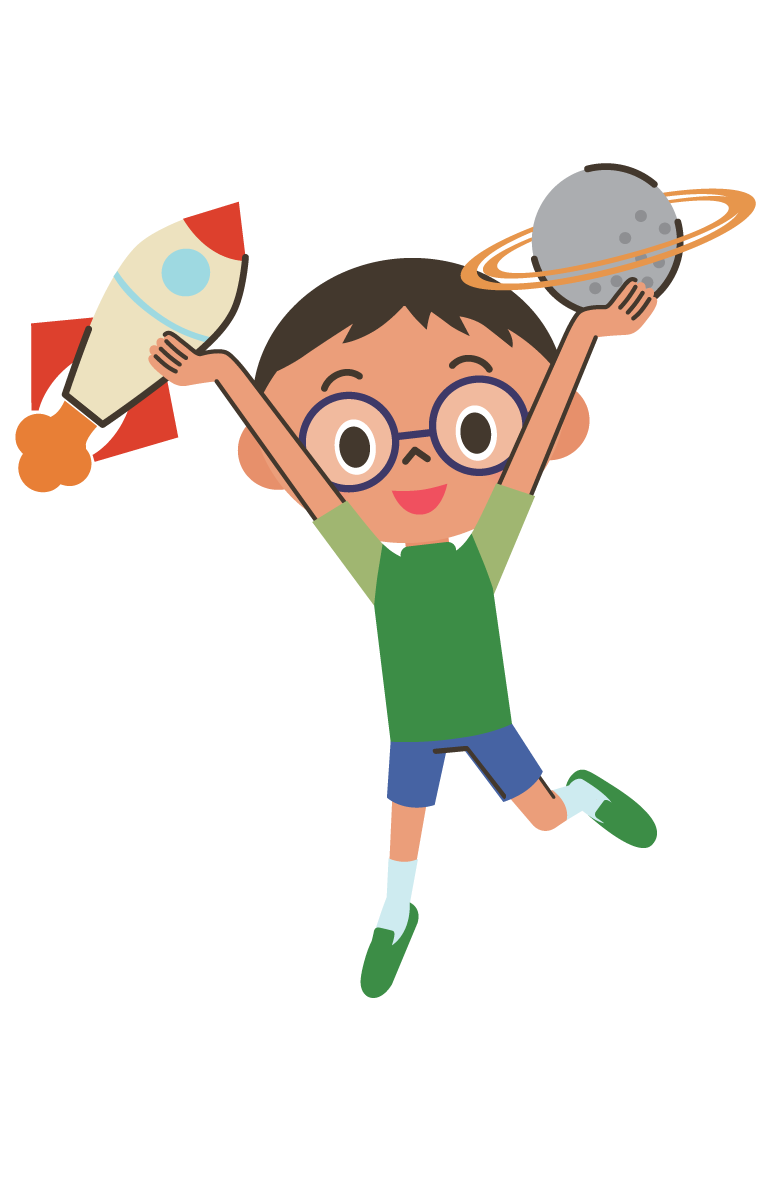 ๒
ตำแหน่งและเส้นทางการขึ้นและตกของกลุ่มดาว
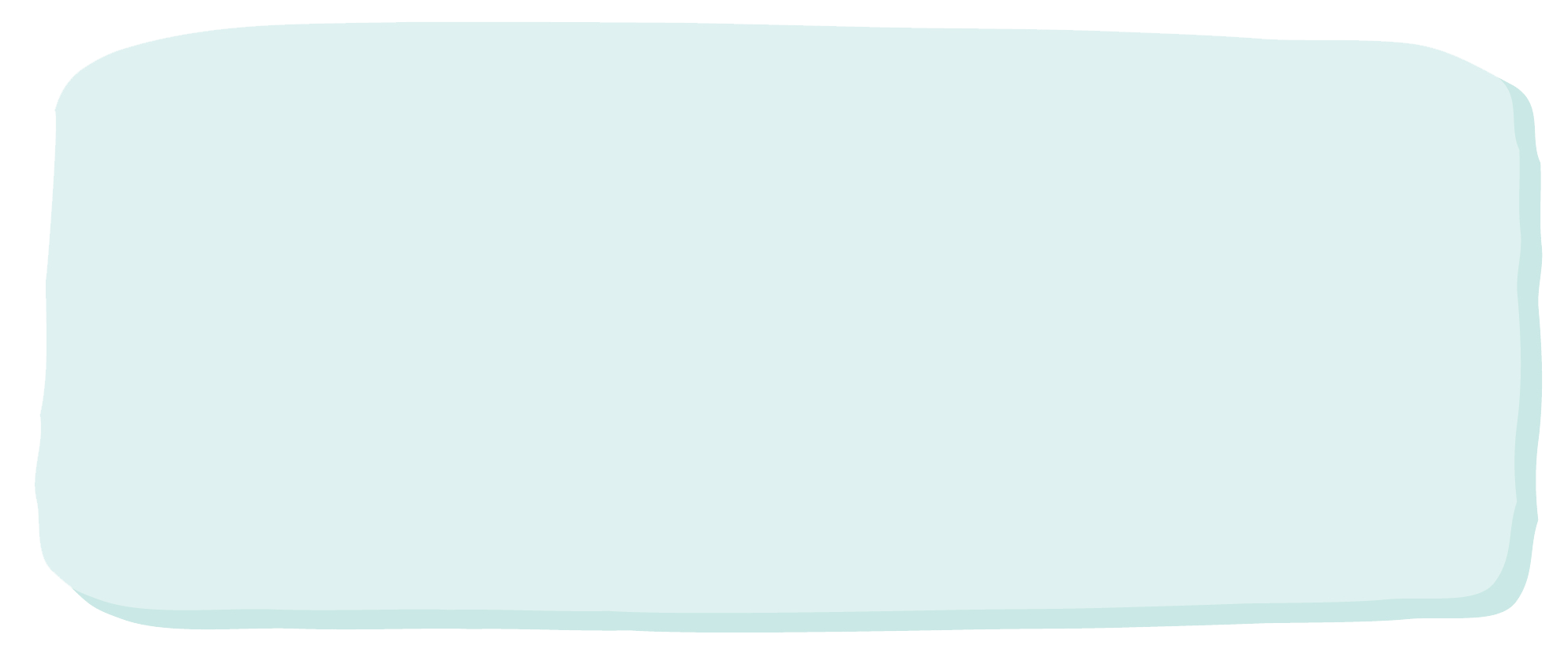 เมื่อเราสังเกตท้องฟ้าในพื้นที่โล่ง ท้องฟ้าจะมีลักษณะเป็นรูปทรงครึ่งวงกลม ครอบแผ่นดินไว้ แนวที่ท้องฟ้าจรดกับแผ่นดินเรียกว่า เส้นขอบฟ้า การหมุนรอบ ตัวเองของโลกแบบทวนเข็มนาฬิกา หรือจากตะวันตกไปตะวันออก ทำให้เรามองเห็น ดวงอาทิตย์ขึ้นทางทิศตะวันออกในตอนเช้า และค่อย ๆ เคลื่อนที่ไปบนท้องฟ้าจน 
ตกลงตรงเส้นขอบฟ้าทางทิศตะวันตกในตอนเย็น เรียกว่า เส้นทางการขึ้น-ตกของดวงอาทิตย์ ซึ่งเป็นทิศทางตรงข้ามกันเสมอ เส้นทางการขึ้น-ตกของดวงอาทิตย์ถูกใช้กำหนดทิศบนโลก หากเรายืนกางแขนให้แขนขวาชี้ไปทางทิศตะวันออก และแขนซ้ายชี้ไปทางทิศตะวันตก ด้านหน้าของเราจะเป็นทิศเหนือ ส่วนด้านหลังจะเป็นทิศใต้
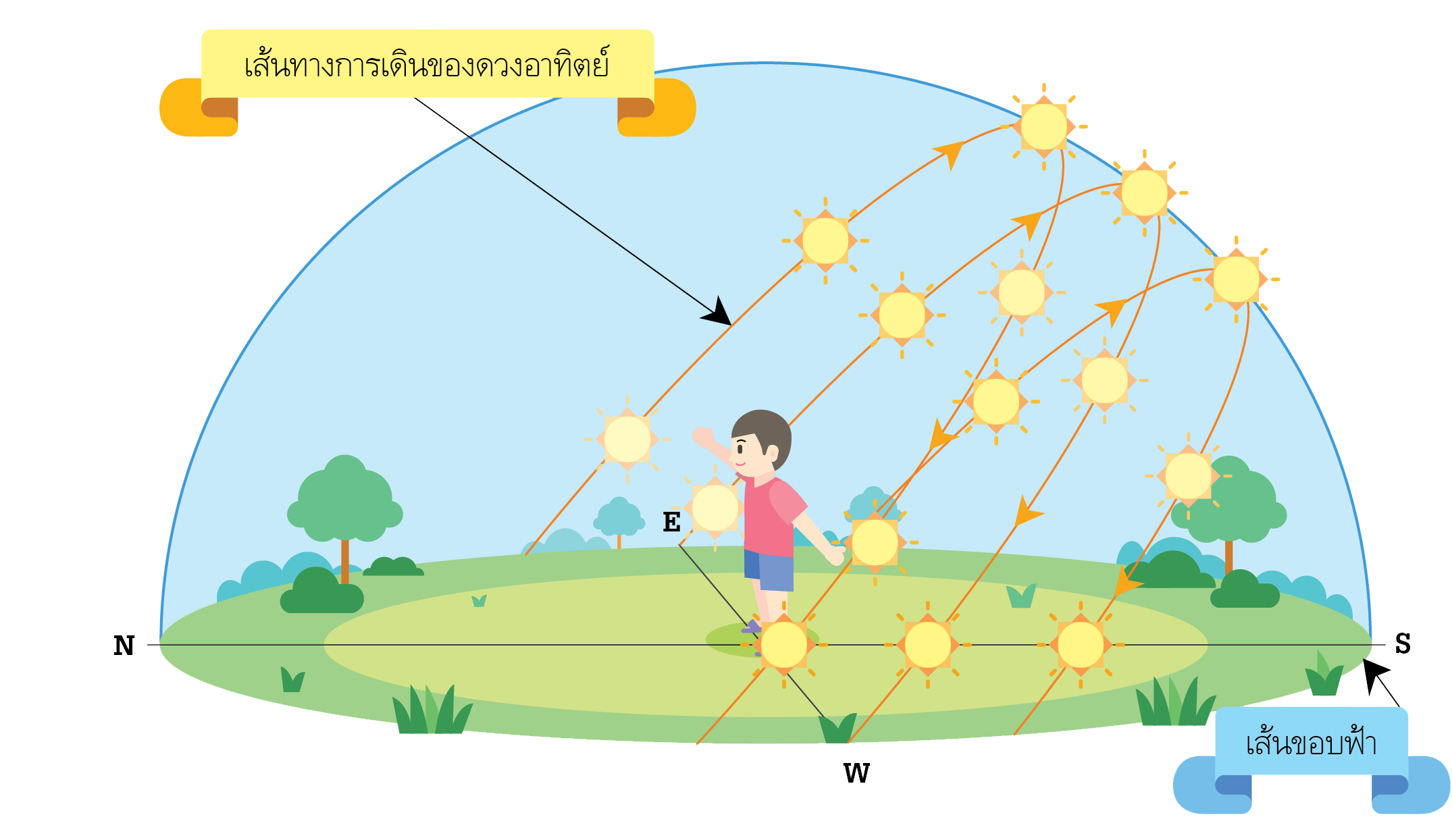 ตำแหน่งการขึ้น-ตกของดวงอาทิตย์
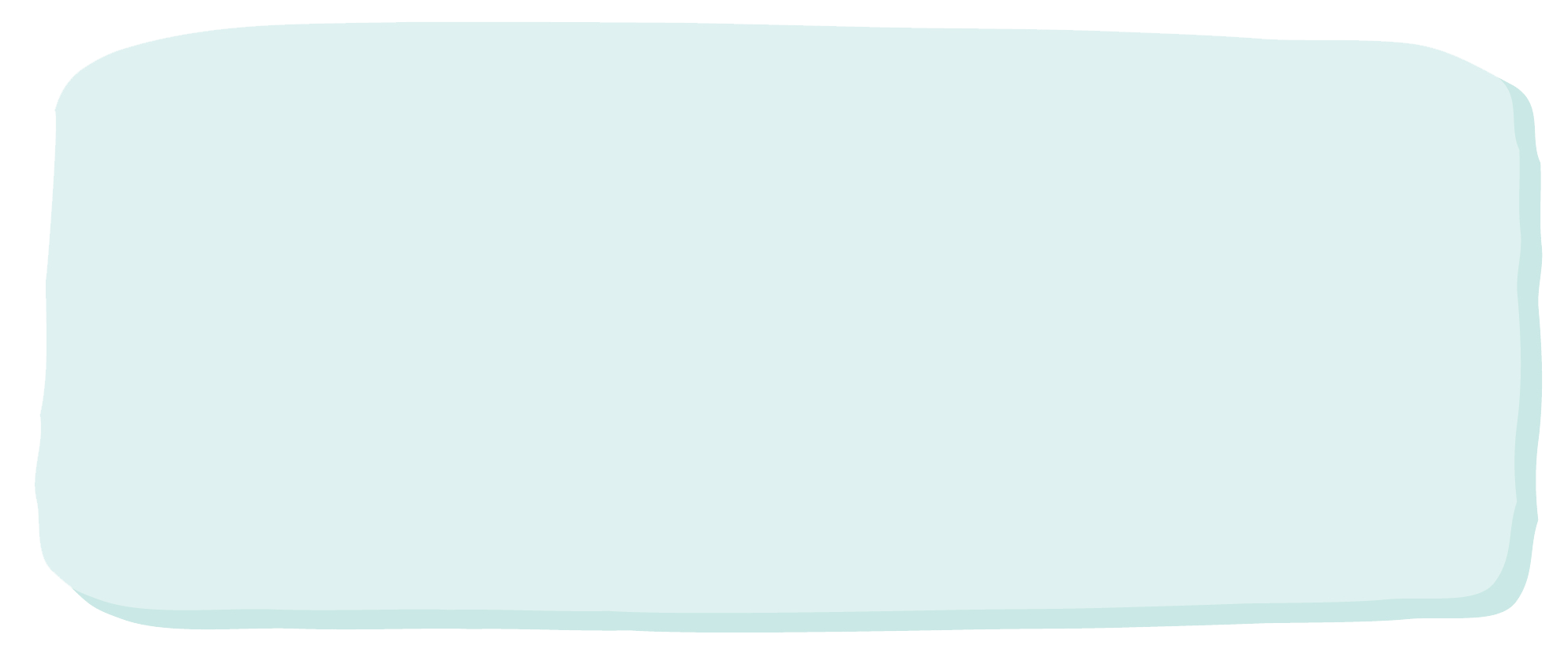 การมองเห็นดวงจันทร์และดาวต่าง ๆ บนท้องฟ้าตอนกลางคืน ซึ่งมีเส้นทางเดินของดาว เคลื่อนที่จากทิศตะวันออกไปทางทิศตะวันตกเช่นเดียวกับ เส้นทางการขึ้น-ตกของดวงอาทิตย์ การสังเกตดาวตอนกลางคืน จำเป็นต้องรู้ตำแหน่งของทิศ หากไม่มีเข็มทิศ เราสามารถใช้ตำแหน่งของดาวเหนือ ซึ่งเป็นดาวฤกษ์ที่สว่างและอยู่ประจำที่บนท้องฟ้าเหนือขอบฟ้าทางทิศเหนือ ดาวเหนือจึงถูกใช้เป็นตำแหน่งหลักของการจัดทำแผนที่ดาวของแต่ละประเทศ ซึ่งแตกต่างกัน เนื่องจากโลกเป็นทรงกลม จึงทำให้ตำแหน่งของดาวเหนือที่สังเกตจากคนละพื้นที่ของโลกแตกต่างกัน ดังเช่นกรณีของการสังเกตดาวเหนือจากพื้นที่ใด ๆ บนโลกก็ตาม 
ดาวฤกษ์สองดวงของกลุ่มดาวหมีใหญ่หรือที่ในประเทศไทยเรียกว่า กลุ่มดาวจระเข้ จะชี้ไปทางดาวเหนือซึ่งเป็นส่วนหนึ่งของกลุ่มดาวหมีเล็กเสมอ
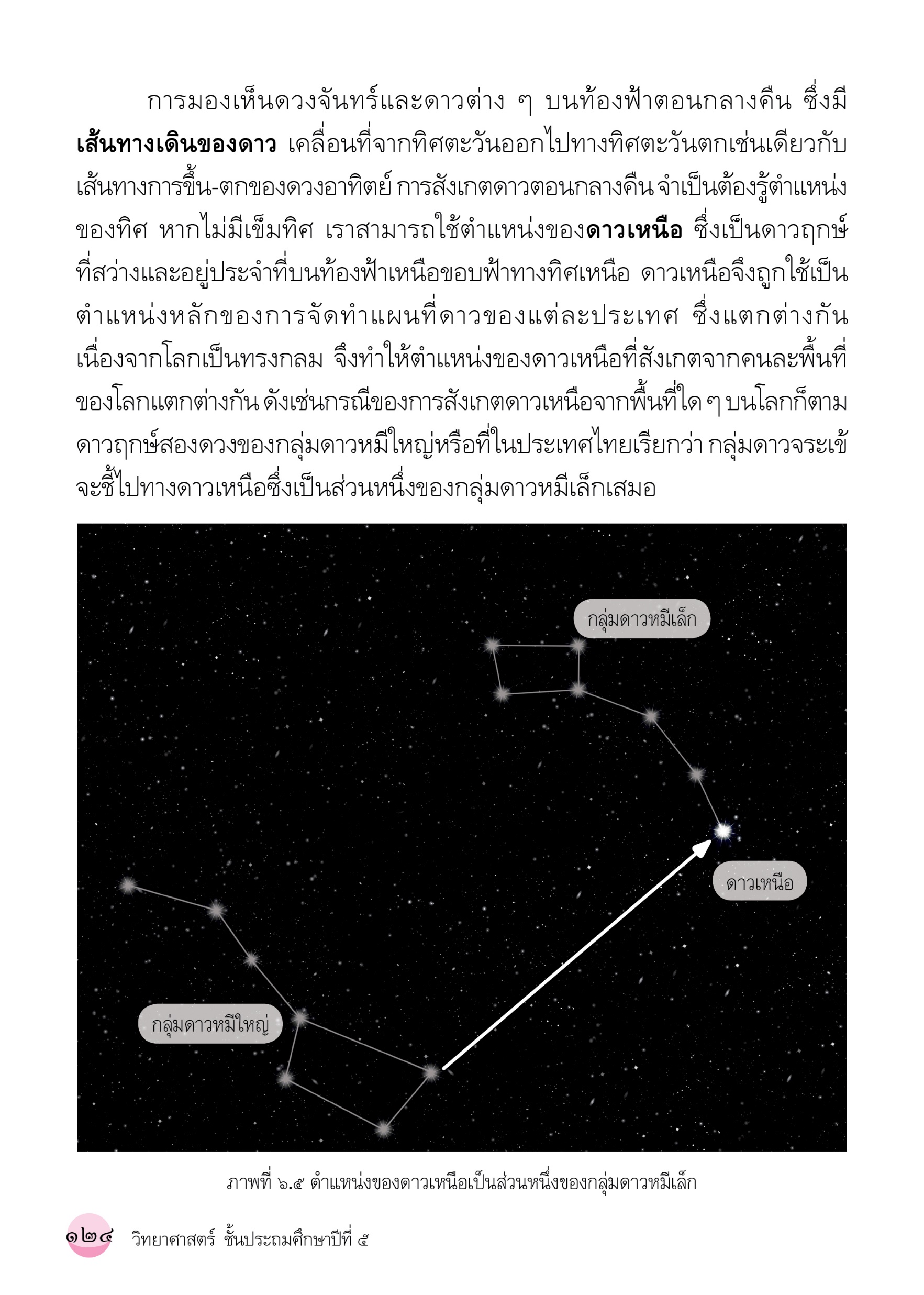 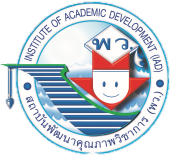 ป.๕
วิทยาศาสตร์และเทคโนโลยี
ตําแหน่งของดาวเหนือเป็นส่วนหนึ่งของกลุ่มดาวหมีเล็ก
14
23/12/62
2019/12/23
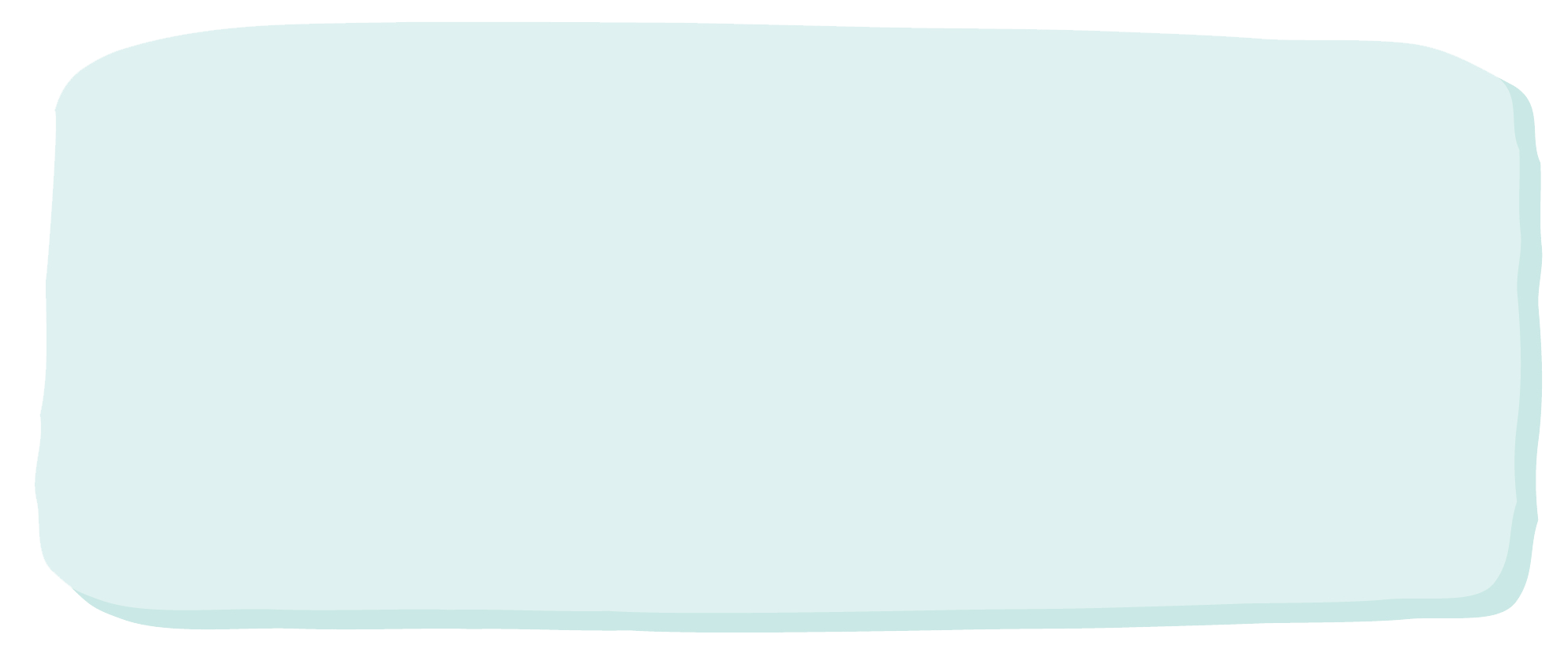 การโคจรของโลกรอบดวงอาทิตย์เป็นเวลา ๑ ปี ทำให้แต่ละเดือนที่เราสังเกตท้องฟ้าตอนกลางคืน พบกลุ่มดาวฤกษ์ต่าง ๆ บนท้องฟ้าแตกต่างกัน ราวกับว่าดวงอาทิตย์ได้เคลื่อนที่ผ่านแต่ละกลุ่มดาวไปในแต่ละเดือน นักดาราศาสตร์ในอดีตจึงกำหนดกลุ่มดาวที่สังเกตเห็นได้ในแต่ละเดือนเป็น ๑๒ กลุ่ม ที่เรียกว่า กลุ่มดาวจักรราศี ซึ่งมีเส้นทางเดินของดาวเหมือนกับเส้นทางการขึ้น-ตกของดวงอาทิตย์ และมีชื่อสัมพันธ์กับชื่อเดือนที่กลุ่มดาวนั้น ปรากฏในตำแหน่งที่ดวงอาทิตย์ตกบริเวณเส้นขอบฟ้าทางทิศตะวันตก เช่น ในเดือนพฤศจิกายน กลุ่มดาวแมงป่องจะเริ่มปรากฏให้เห็นทางทิศตะวันตก ขณะที่ดวงอาทิตย์กำลังลับขอบฟ้าไป กลุ่มดาวแมงป่องถูกกำหนดให้เป็นราศีพิจิก ซึ่งเป็นราศีประจำเดือนพฤศจิกายน
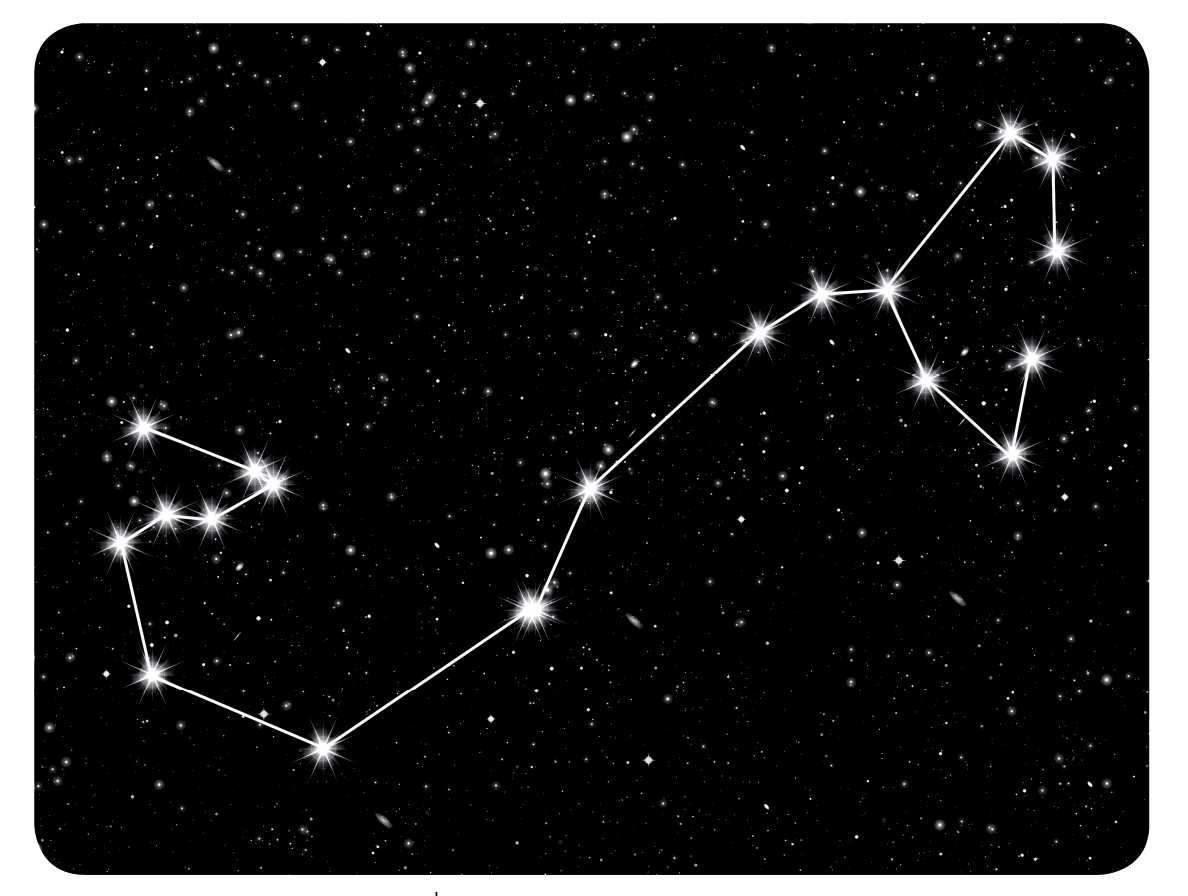 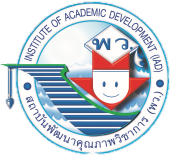 ป.๕
กลุ่มดาวแมงป่อง
วิทยาศาสตร์และเทคโนโลยี
16
23/12/62
2019/12/23
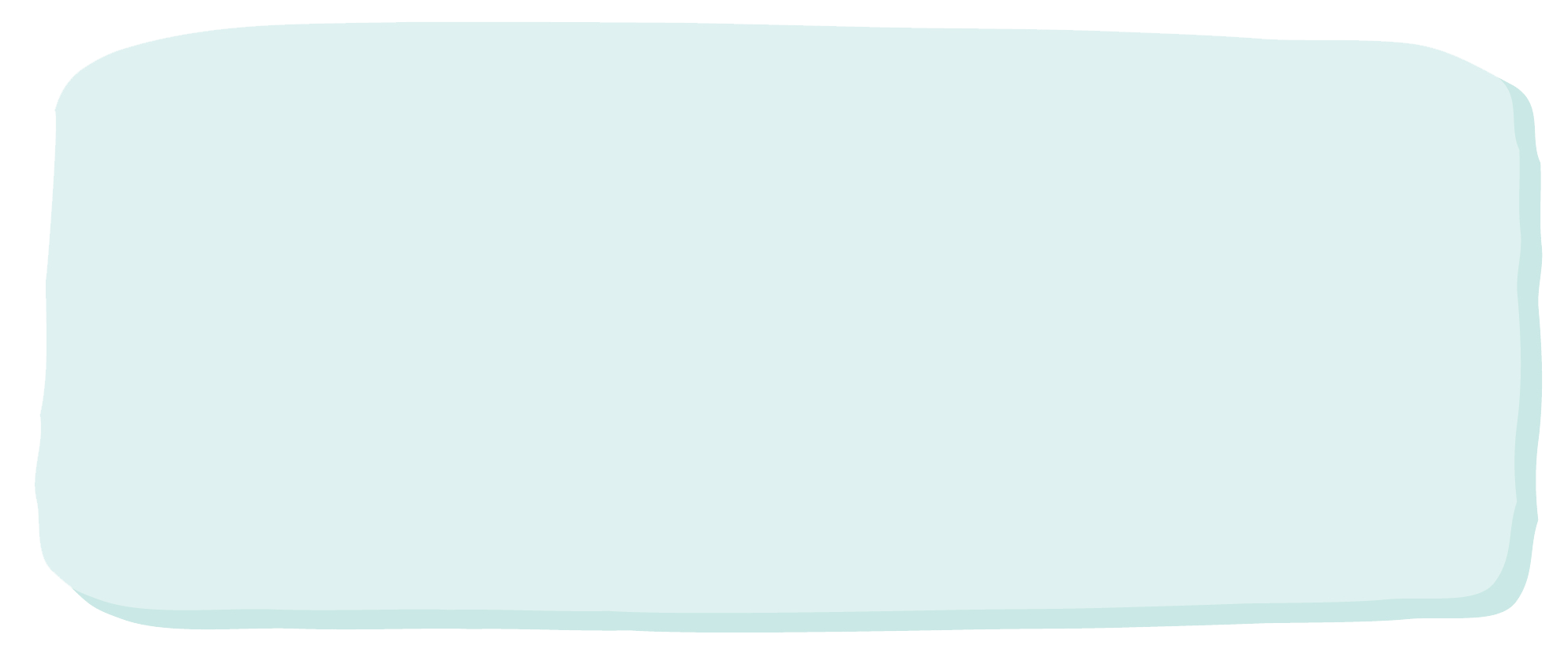 การสังเกตกลุ่มดาวฤกษ์บนท้องฟ้าตอนกลางคืน จำเป็นต้องมีเครื่องมือพื้นฐาน
ที่เรียกว่า แผนที่ดาววงกลม มีลักษณะเป็นแผ่นกระดาษสองใบคือ แผ่นแผนที่ดาว (แผ่นล่าง) และแผ่นขอบฟ้า (แผ่นบน) ที่ซ้อนทับและยึดติดกันตรงจุดศูนย์กลางด้วยตาไก่ จึงทำให้แผ่นกระดาษทั้งสองแผ่นหมุนได้ โดยแผ่นแผนที่ดาวจะมีดาวเหนือเป็นจุดศูนย์กลาง หรือขั้วหมุนของท้องฟ้าอยู่ตรงตาไก่ ซึ่งอยู่ปลายของกลุ่มดาวหมีเล็ก บริเวณจุดกึ่งกลางรัศมีจะเป็นวงกลมเส้นทึบเรียกว่า เส้นศูนย์สูตรฟ้า กลุ่มดาวที่อยู่ภายในเส้นศูนย์สูตรฟ้า
จะถือว่าอยู่ในซีกฟ้าเหนือ กลุ่มดาวที่อยู่ภายนอกเส้นศูนย์สูตรฟ้าออกไปจะถือว่าอยู่ใน
ซีกฟ้าใต้ บริเวณใกล้กับเส้นศูนย์สูตรฟ้าจะพบเส้นสุริยวิถี แสดงเป็นเส้นประรูปวงกลมที่มีกลุ่มดาวจักรราศีทั้ง ๑๒ กลุ่มปรากฏอยู่เหนือเส้นประนี้ ตามช่วงวันที่และเดือนที่เป็นสเกลอยู่ตรงขอบของแผ่นแผนที่ดาว นอกจากนี้บริเวณแถบวงแหวนสีเทายังแสดงบริเวณกาแล็กซีทางช้างเผือก
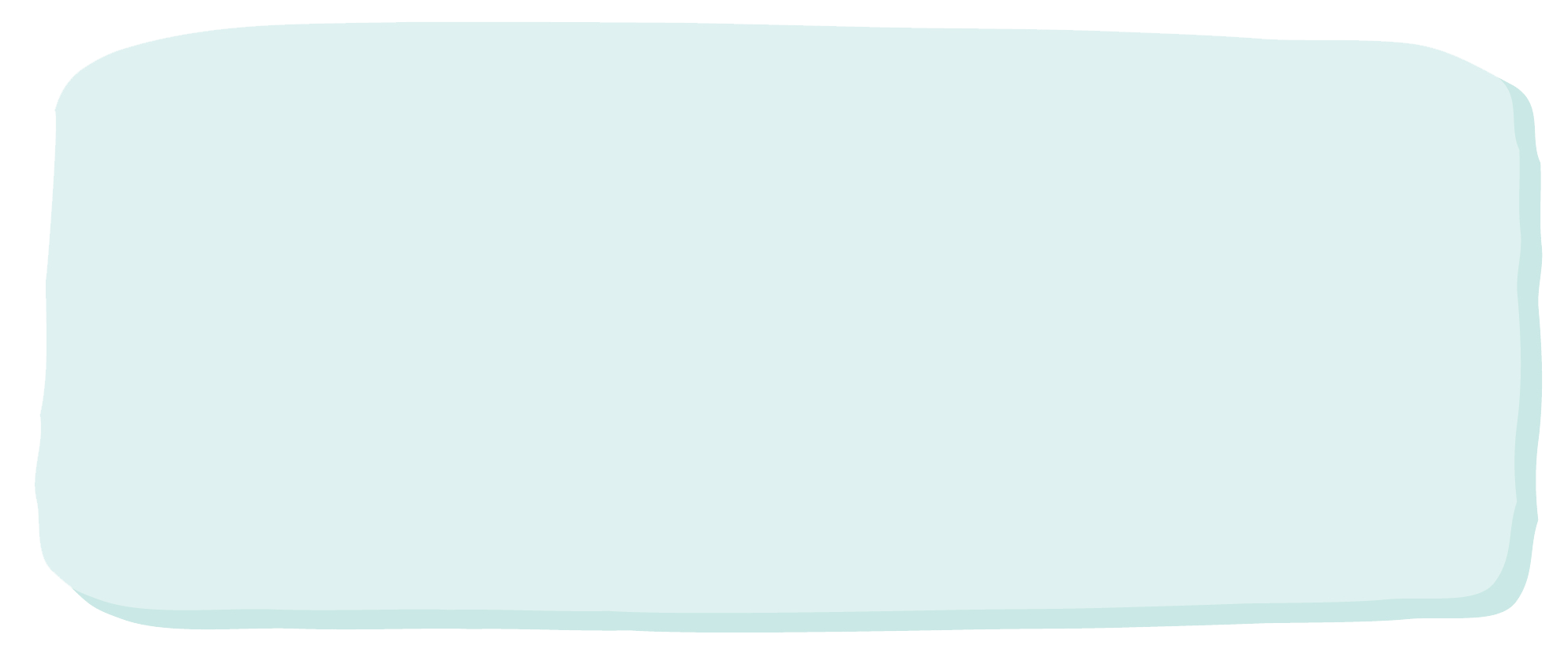 แผ่นขอบฟ้าเป็นแผ่นกระดาษรูปวงกลมที่เจาะช่องแสดงอาณาเขตของท้องฟ้า โดยเส้นขอบฟ้าที่ปรากฏจะแสดงทิศเหนือ (N) ทิศตะวันออกเฉียงเหนือ (NE) 
ทิศตะวันออก (E) ทิศตะวันออกเฉียงใต้ (SE) ทิศใต้ (S) ทิศตะวันตกเฉียงใต้ (SW) ทิศตะวันตก (W) และทิศตะวันตกเฉียงเหนือ (NW) ตรงขอบของแผ่นขอบฟ้าแสดงช่วงเวลาเป็นชั่วโมงและนาที โดยแสดงสเกลละ ๑๐ นาที
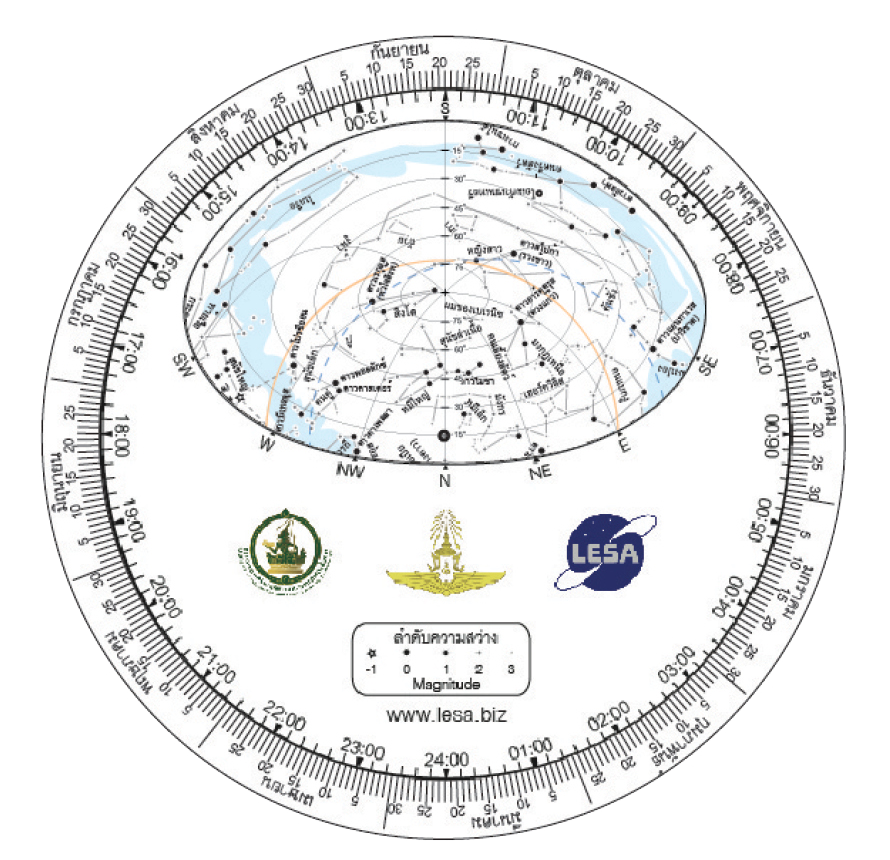 แผนที่ดาววงกลม
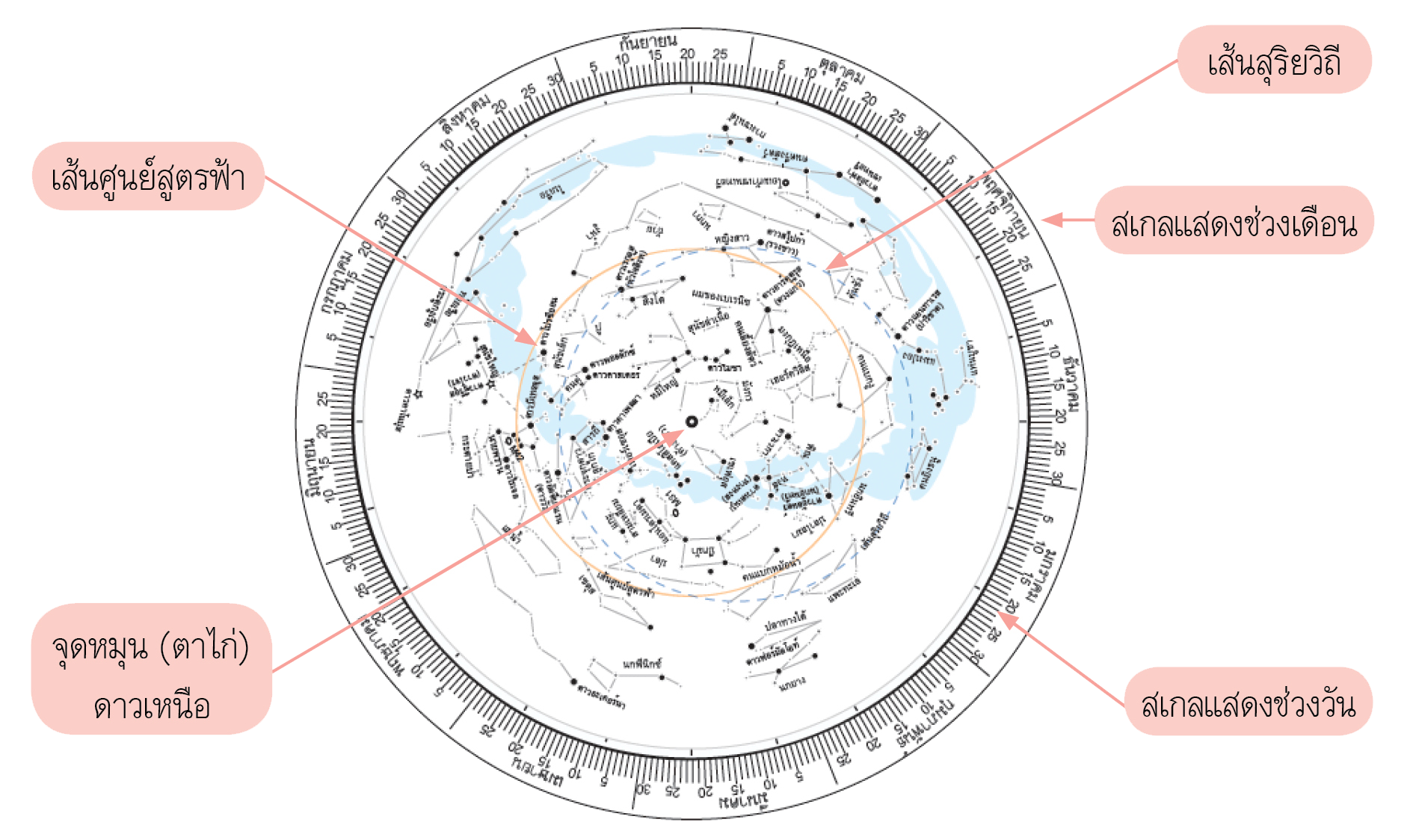 แผ่นแผนที่ดาว (แผ่นล่าง)
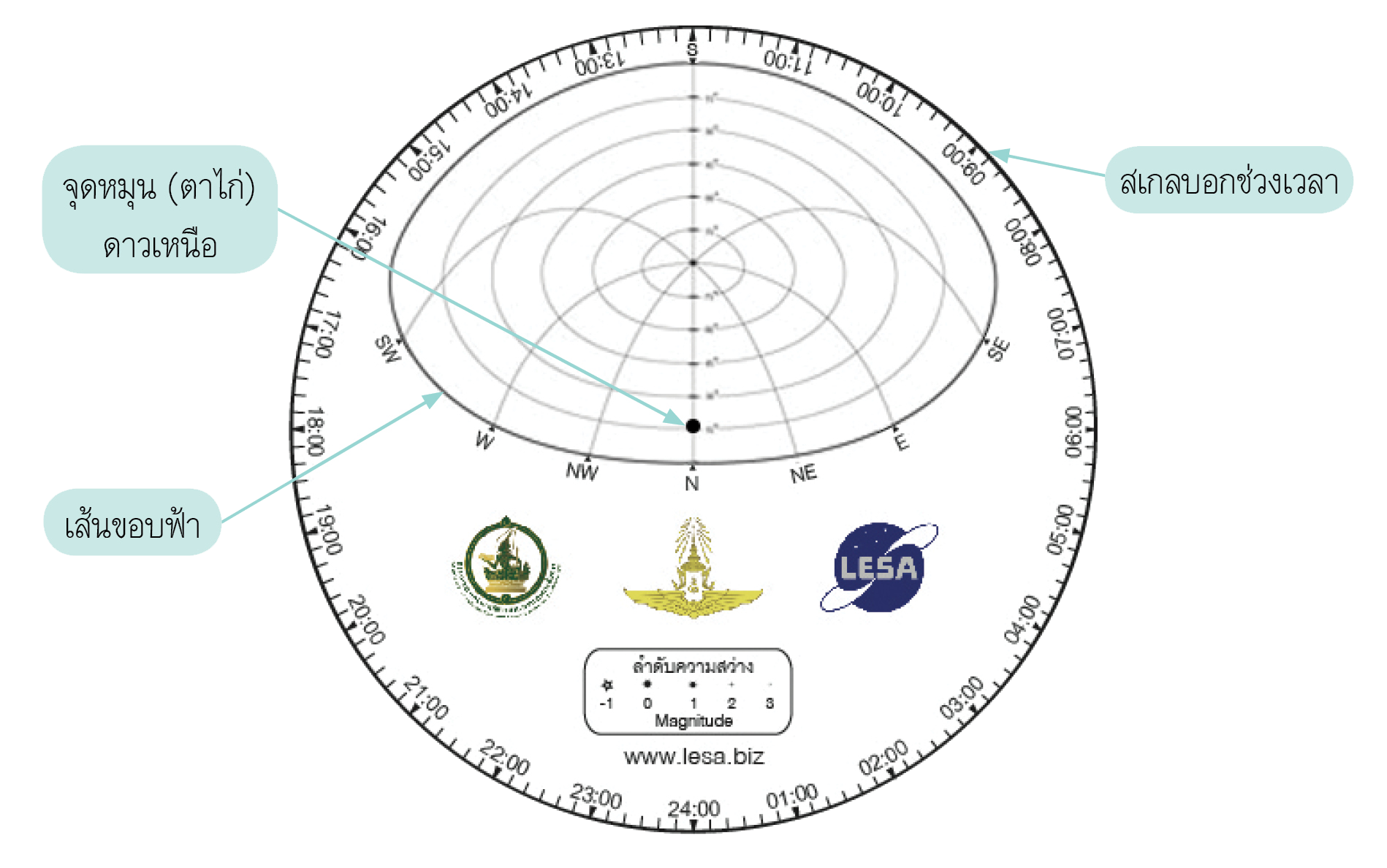 แผ่นขอบฟ้า (แผ่นบน)
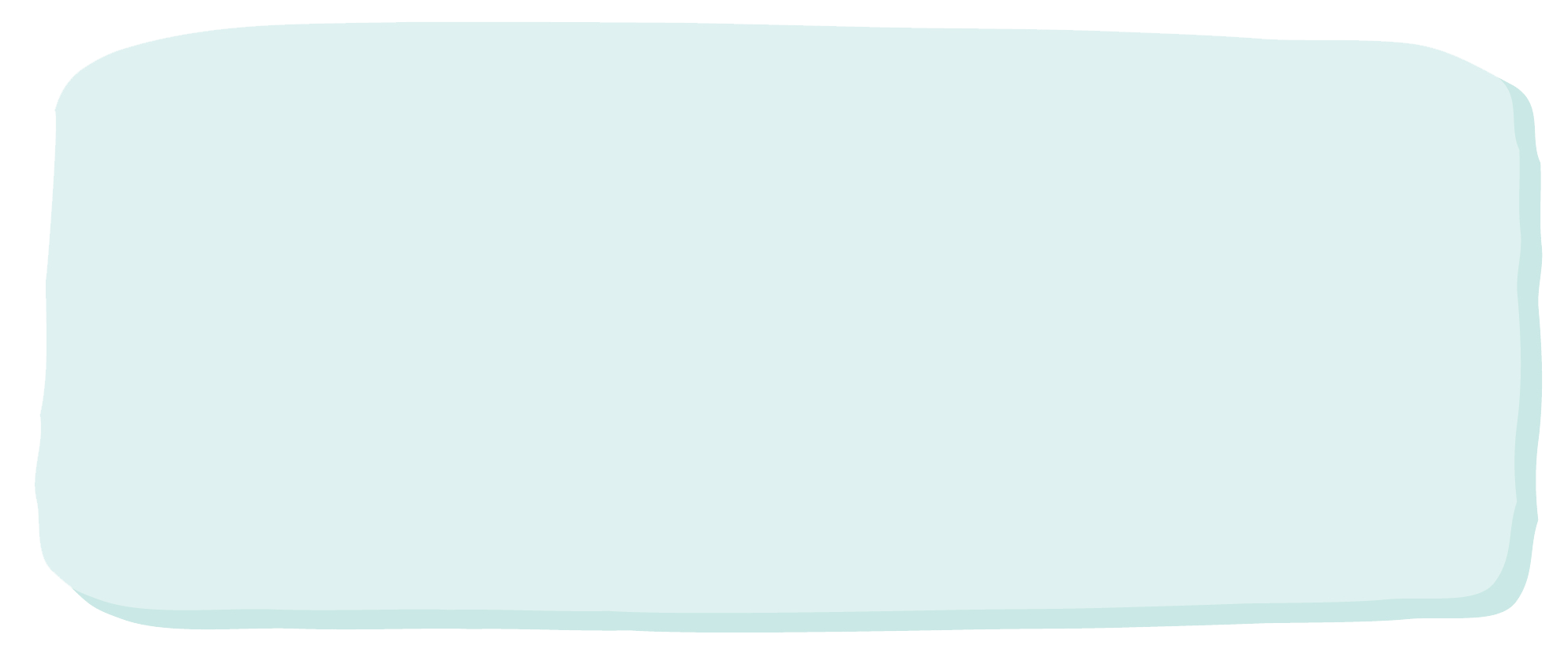 การบอกตำแหน่งของดาว กลุ่มดาว กลุ่มดาวจักรราศี หรือวัตถุใด ๆ บนท้องฟ้า ใช้ระบบพิกัดขอบฟ้า เป็นระบบในการวัดตำแหน่งของวัตถุต่าง ๆ บนท้องฟ้า โดยถือเอาตัวของผู้สังเกตเป็นศูนย์กลางของทรงกลมท้องฟ้า และมีการกำหนดจุด และเส้นสมมุติบนท้องฟ้า
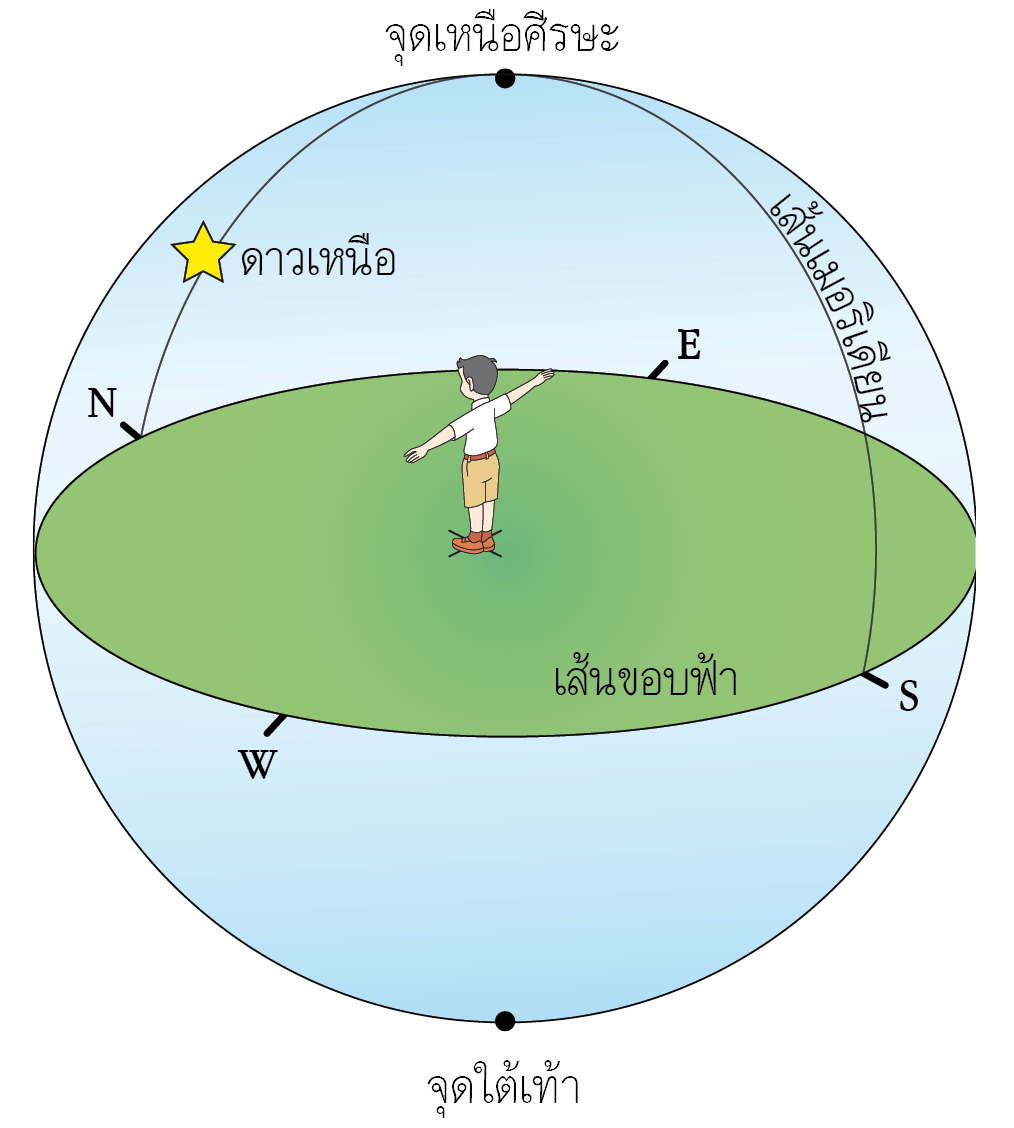 จุด เส้นสมมุติ และตำแหน่งต่าง ๆ บน
ทรงกลมท้องฟ้า
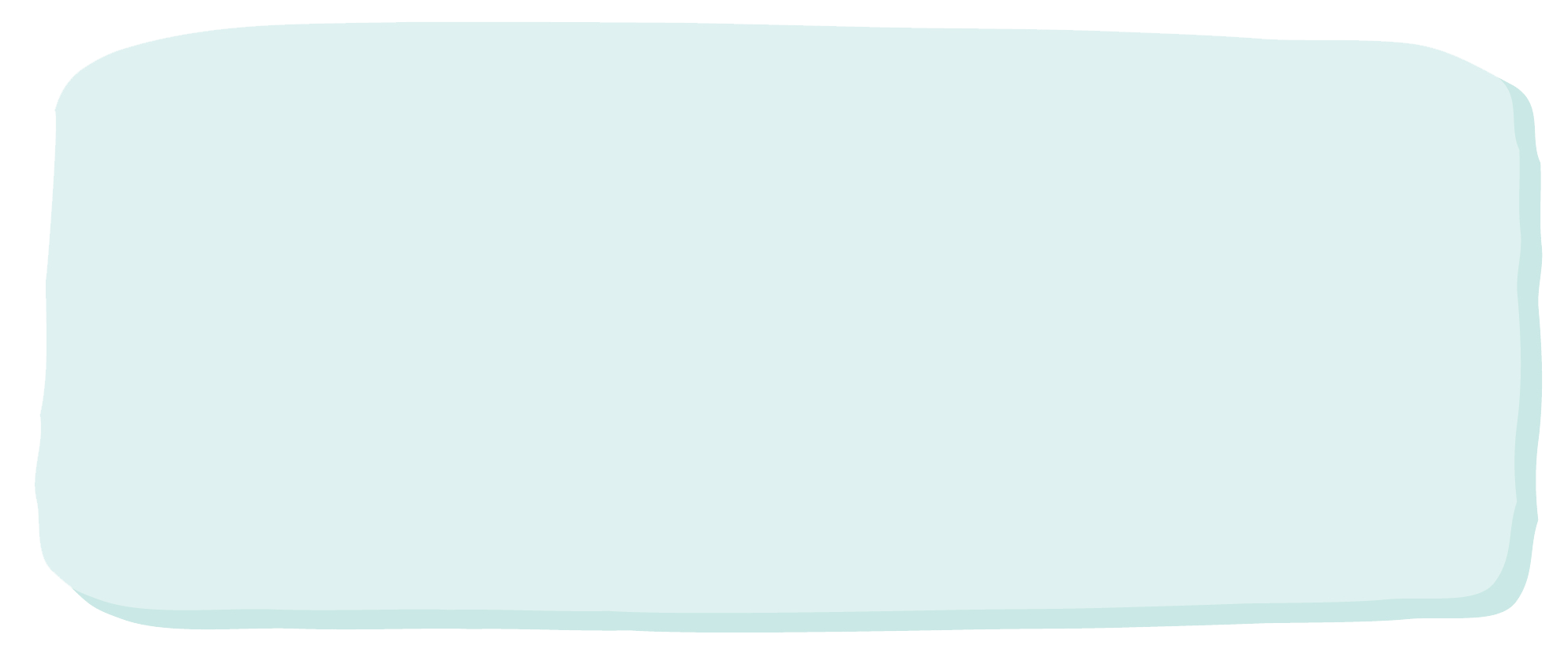 ทรงกลมท้องฟ้า ดังภาพที่ ๖.๑๑ แสดงให้เห็นตำแหน่งของผู้สังเกต ที่จุดกึ่งกลางของทรงกลมท้องฟ้า โดยมีทิศทั้งสี่ คือ ทิศเหนือ (N) ทิศตะวันออก (E) ทิศใต้ (S) และทิศตะวันตก (W) จุดเหนือศีรษะ เป็นตำแหน่งสูงสุดของทรงกลมท้องฟ้าที่อยู่เหนือศีรษะของผู้สังเกต จุดใต้เท้า เป็นตำแหน่งต่ำสุดของทรงกลมขอบฟ้าที่อยู่ใต้เท้าของผู้สังเกต เส้นขอบฟ้า คือแนวที่ท้องฟ้าจรดกับพื้นดิน หรืออีกนัยหนึ่งคือ เส้นวงกลมใหญ่บนทรงกลมที่อยู่ห่างจากจุดเหนือศีรษะ ทำมุม ๙๐ องศากับแกนหลักของระบบขอบฟ้า และเส้นเมอริเดียน เป็นเส้นสมมุติบนทรงกลมท้องฟ้าในแนวเหนือและใต้ โดยลากผ่านจุดเหนือศีรษะ
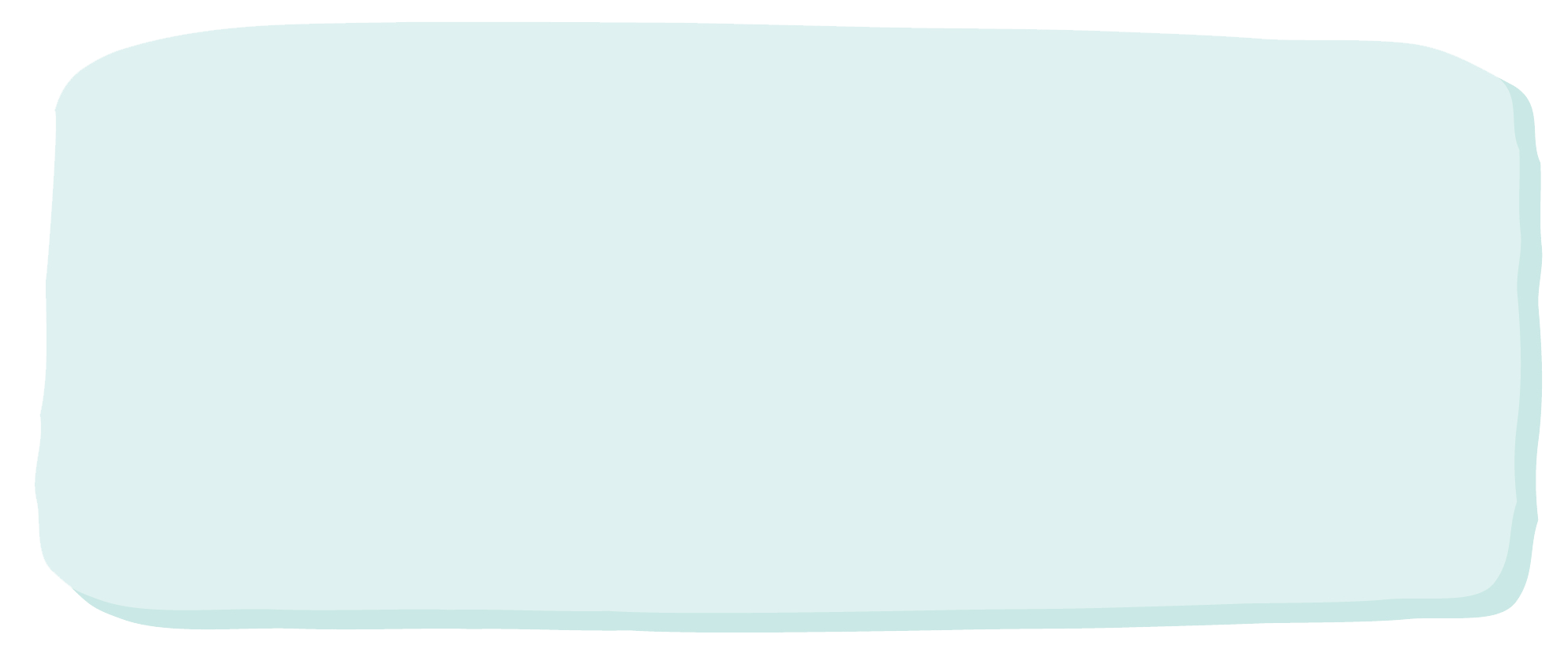 การบอกตำแหน่งของดาว กลุ่มดาว กลุ่มดาวจักรราศีและวัตถุต่าง ๆ บนท้องฟ้า จึงอาศัยตำแหน่ง จุดและเส้นสมมุติข้างต้น การกำหนดมุมในระบบ พิกัดท้องฟ้าประกอบด้วยมุม ๒ ชนิด คือ มุมทิศ เป็นมุมในแนวราบที่วัดจาก ทิศเหนือ (๐ องศา) ไปตามเส้นขอบฟ้าในทิศทางตามเข็มนาฬิกา ผ่านทิศตะวันออก (๙๐ องศา) ทิศใต้ (๑๘๐ องศา) ทิศตะวันตก (๒๗๐ องศา) และวนกลับมาที่ทิศเหนืออีกครั้ง (๓๖๐ องศา) มุมทิศจึงมีค่าตั้งแต่ ๐-๓๖๐ องศา และมุมเงย คือมุมในแนวดิ่งซึ่งวัดจากเส้นขอบฟ้า (๐ องศา) ไปยังจุดเหนือศีรษะ (๔๐ องศา) มุมเงยจึงมีค่าตั้งแต่ ๐-๙๐ องศา ดังเช่น ดาวในภาพที่ ๖.๑๒ มีพิกัดขอบฟ้าเป็น มุมทิศ ๒๕๐ องศา และมุมเงย ๔๕ องศา
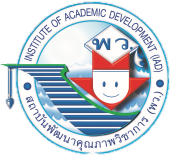 ป.๕
วิทยาศาสตร์และเทคโนโลยี
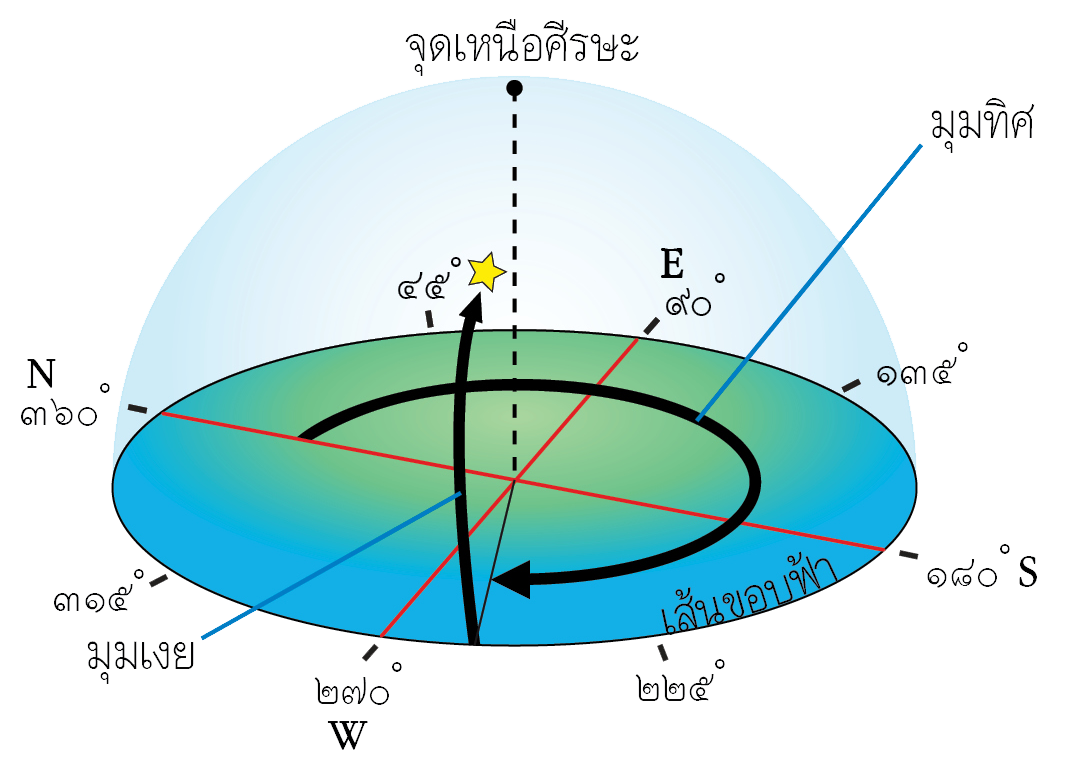 23/12/62
2019/12/23
ดาวมีพิกัดขอบฟ้า คือ มุมทิศ ๒๕๐ องศา และมุมเงย ๔๕ องศา
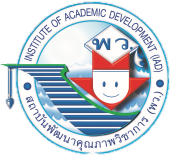 ป.๕
เราสามารถใช้มือในการประมาณค่าของมุมเงย สังเกตดาวบนท้องฟ้า โดยเหยียดแขนออกไปให้สุด ใช้ตาข้างใดข้างหนึ่งมองไปที่ปลายมือ ประมาณค่าของมุมเงยจากเส้นขอบฟ้าไปจนถึงตำแหน่งของดาว
วิทยาศาสตร์และเทคโนโลยี
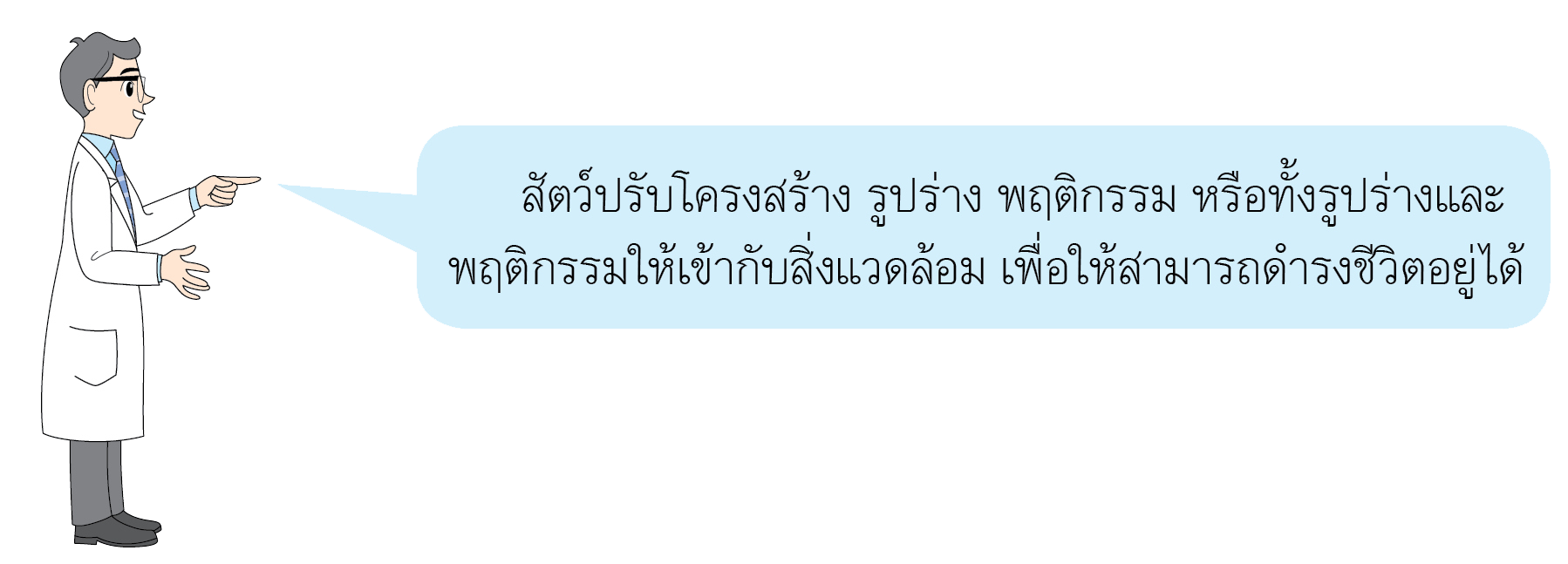 ๑๐°
๑๕°
๑°
๕°
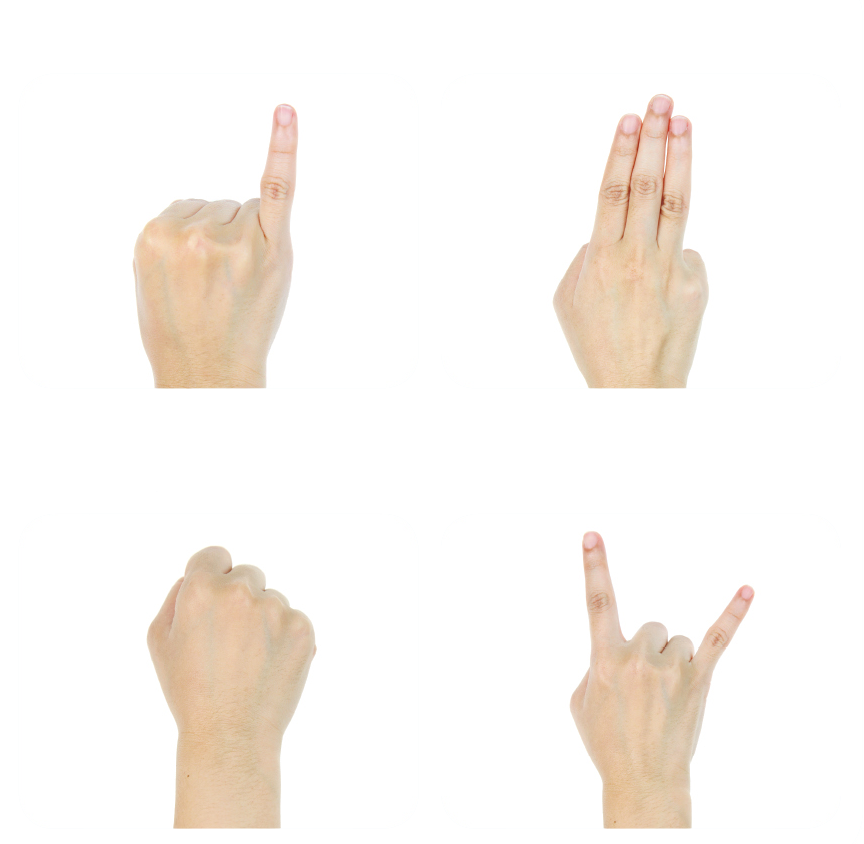 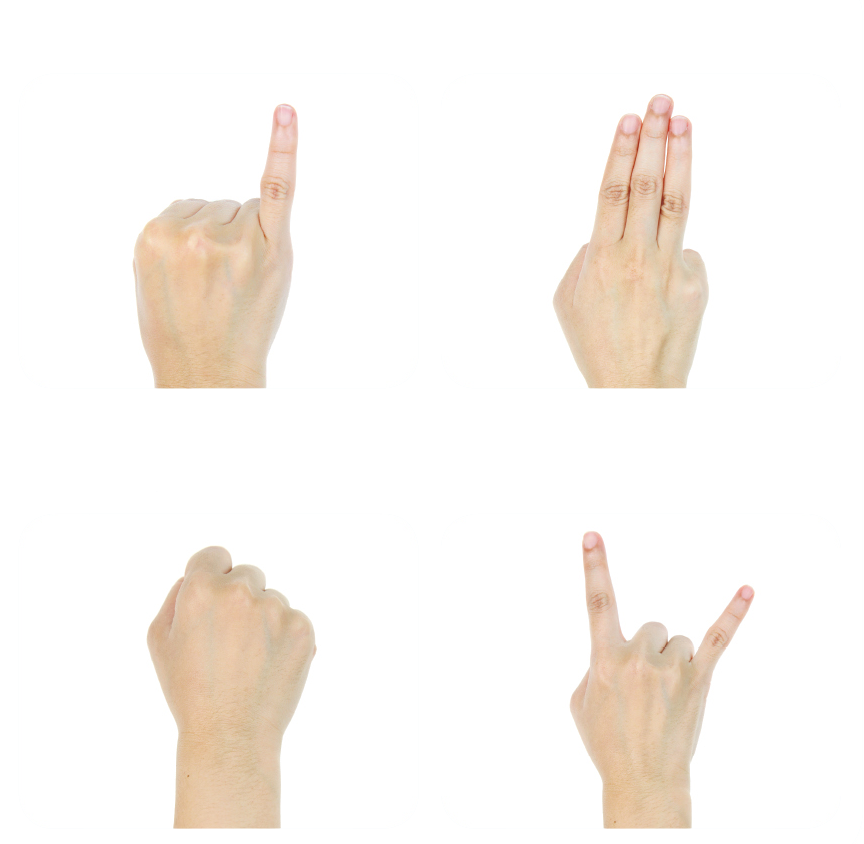 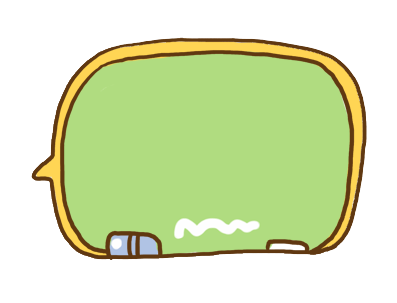 แผนที่ดาวเป็นอุปกรณ์พื้นฐานที่ใช้ในการสังเกตดาว กลุ่มดาว และกลุ่มดาวจักรราศีบนท้องฟ้า แผนที่ดาวมีหลากหลายรูปแบบ เช่น แผนที่ดาวแบบวงกลมหมุน 
มีขนาดเล็กและเบาจึงสะดวกต่อการพกพาไปใช้ในสถานที่ต่าง ๆ แผนที่ดาวแบบสมุดจะให้รายละเอียดที่ชัดเจน หรือแผนที่ดาวอิเล็กทรอนิกส์มีข้อได้เปรียบในการป้อนข้อมูลที่ทันสมัยได้ตลอดเวลา
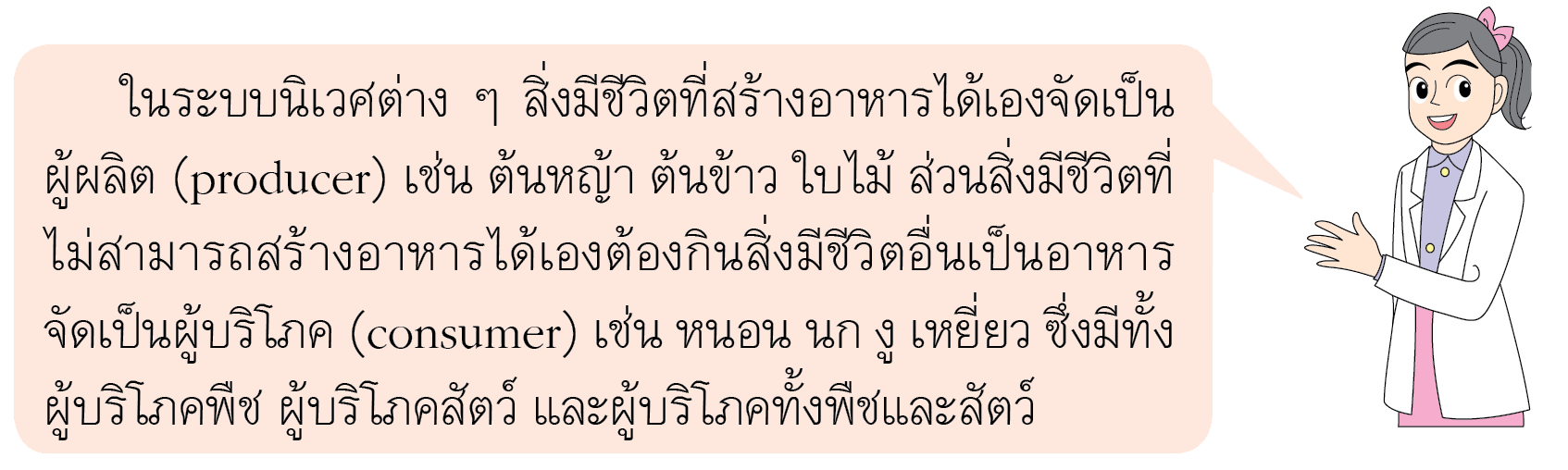 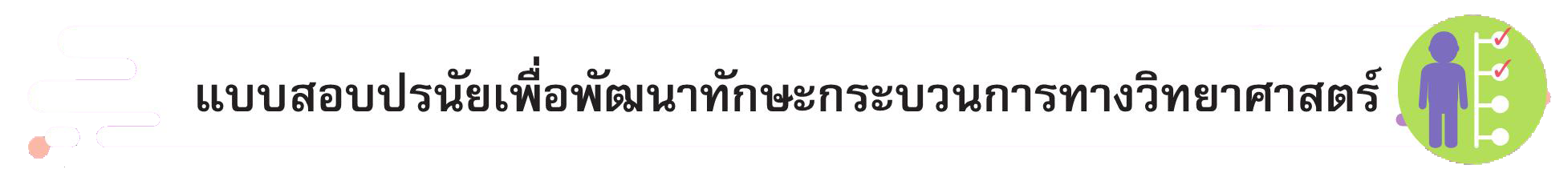 แบบทดสอบปรนัยเพื่อพัฒนาทักษะกระบวนการทางวิทยาศาสตร์
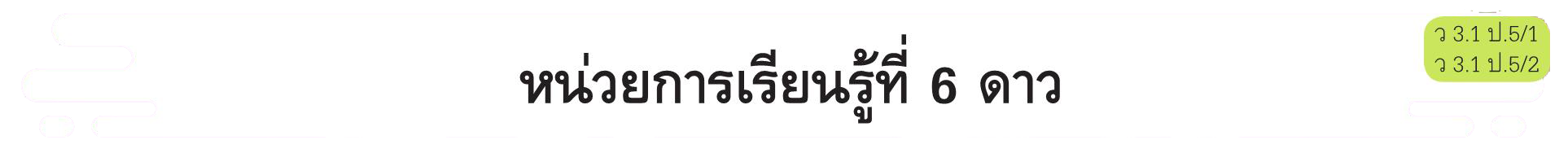 หน่วยการเรียนรู้ที่ ๖ ดาว
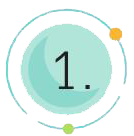 ๑.
ดาวเคราะห์มีลักษณะอย่างไร
๑
มีแสงสว่างในตัวเอง
๒
ไม่มีแสงสว่างในตัวเอง
๓
มีแสงระยิบระยับตลอดเวลา
๔
มองเห็นได้ด้วยตาเปล่าทุกดวง
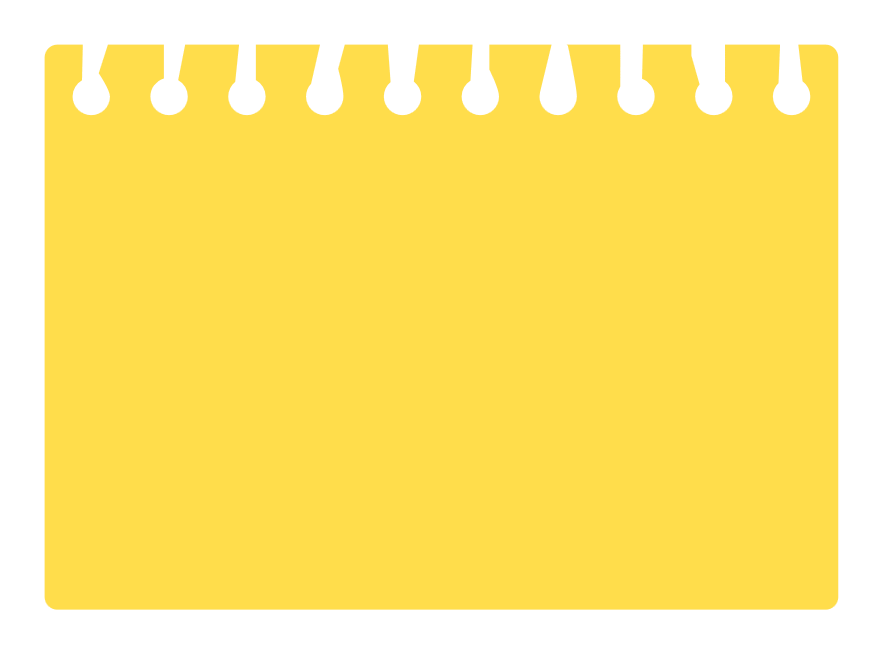 ๒
เฉลย	  เหตุผล ดาวเคราะห์เป็นดาวที่ไม่มีแสงสว่างในตัวเอง แต่ที่เห็นดาวเคราะห์สว่างได้ เพราะสะท้อนแสงที่ได้รับจากดวงอาทิตย์ ดังนั้น ดาวเคราะห์จึงมีความสว่างไม่คงที่
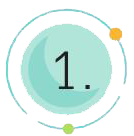 ๒.
วัตถุ A มีแสงสว่างในตัวเอง ส่องแสงกะพริบระยิบระยับบนท้องฟ้าในเวลากลางคืน
วัตถุ A ได้แก่ข้อใด
๒
ดาวอังคาร
๑
ดาวฤกษ์
๔
๓
ดาวเสาร์
ดวงจันทร์
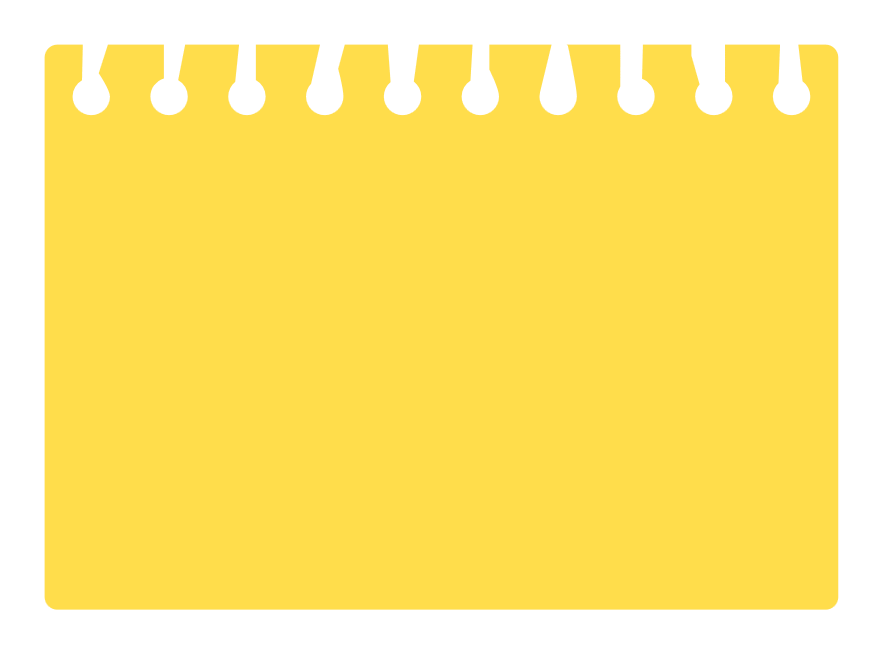 ๑
เฉลย	   เหตุผล ดาวฤกษ์เป็นดาวที่มีแสงสว่างในตัวเอง มองเห็นเป็นดาว
ที่ส่องแสงกะพริบระยิบระยับ
ถ้าต้องการสังเกตตำแหน่งและทิศของดาวควรเลือกสถานที่ข้อใด
จึงเหมาะสมมากที่สุด
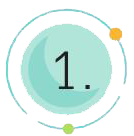 ๓.
๑
ที่ราบโล่งสนามหญ้า
๒
หน้าต่างอาคารสูง
๓
ระเบียงคอนโด
๔
ถนนที่มีแสงไฟ
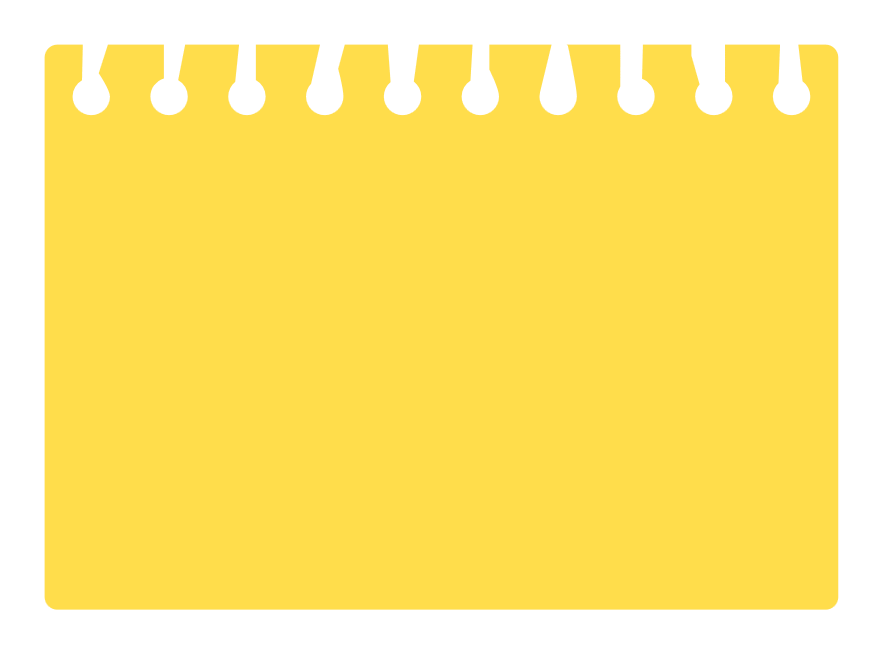 ๑
เฉลย	   เหตุผล ที่ราบโล่งสนามหญ้า เป็นสถานที่ที่เหมาะสมกับการสังเกตดาวมากที่สุด เนื่องจากมีแสงรบกวนน้อย ทำให้เรามองเห็นดาวได้ชัดเจนมากที่สุด และนอกจากนี้ยังทำให้เราเส้นขอบฟ้าได้ชัดเจนด้วย
ถ้าต้องการสังเกตลักษณะพื้นผิวของดาว ควรเลือกใช้อุปกรณ์
ข้อใดจึงเหมาะสม
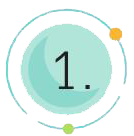 ๔.
๑
กล้องส่องทางไกล
๒
กล้องจุลทรรศน์
๓
กล้องโทรทรรศน์
๔
กล้องปริทรรศน์
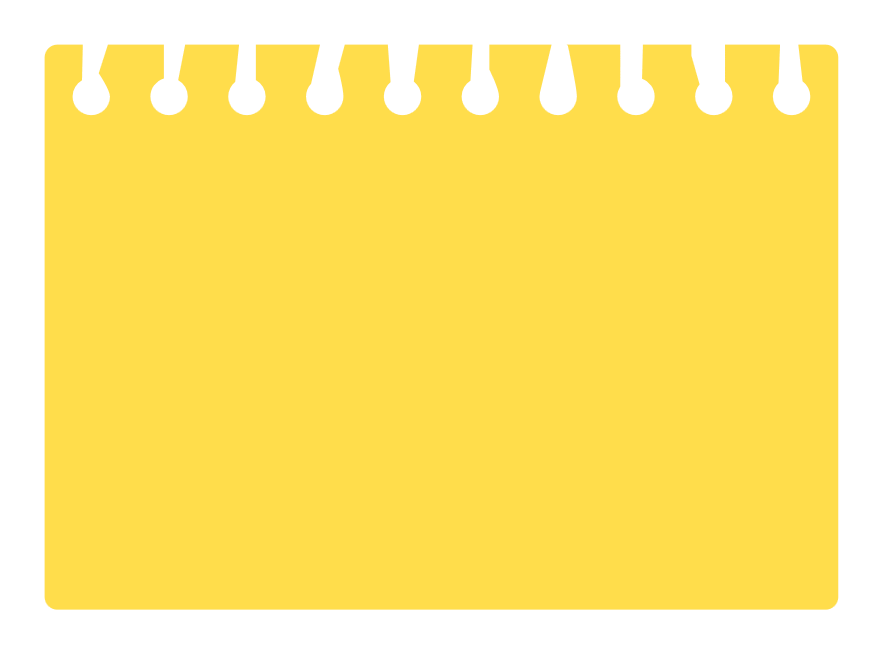 ๓
เฉลย	  เหตุผล กล้องโทรทรรศน์ เป็นอุปกรณ์ที่ช่วยขยายวัตถุท้องฟ้าให้เห็นได้ชัดเจนมากขึ้น
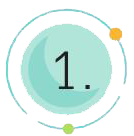 ๕.
พิจารณาภาพ แล้วตอบคำถาม
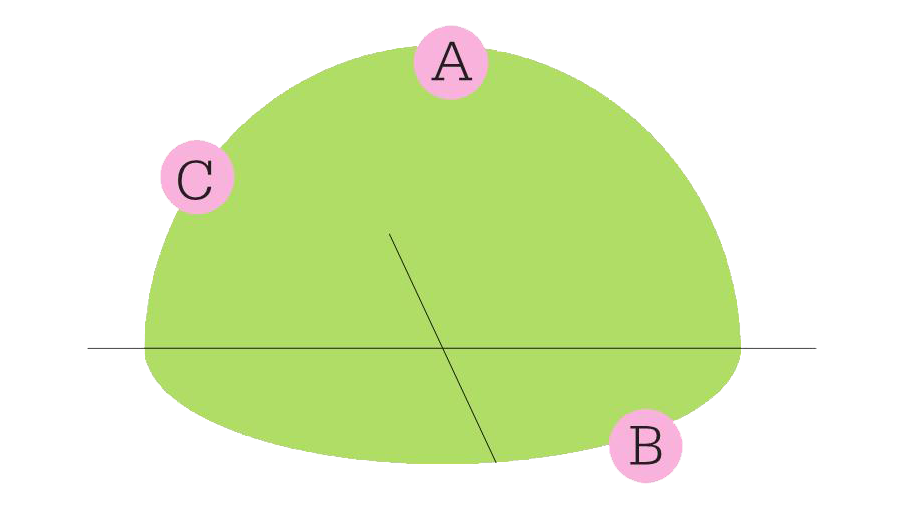 เส้นขอบฟ้าได้แก่ข้อใด
๑
ข้อ A
๒
ข้อ B
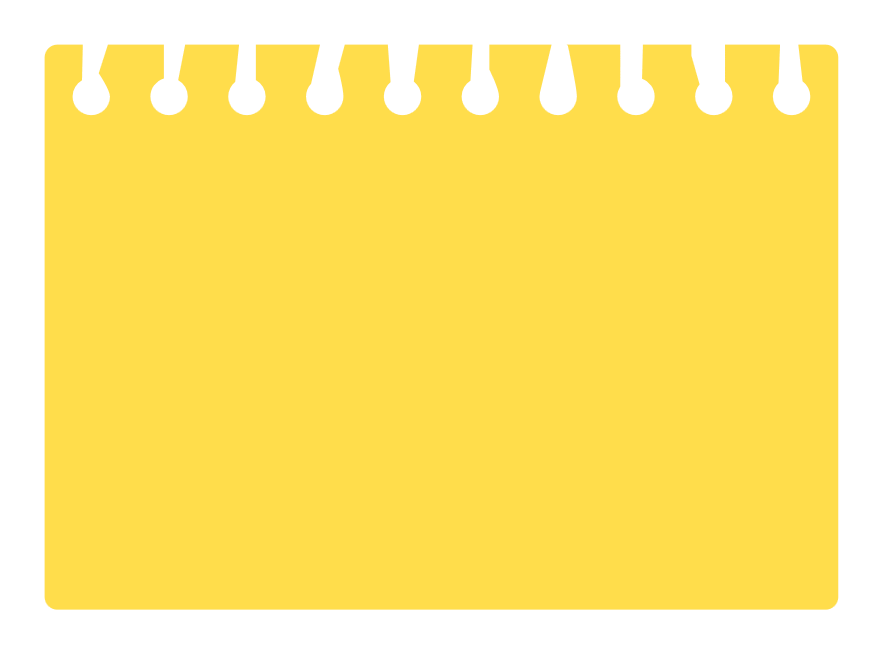 ๒
๓
ข้อ A และ C
เฉลย	   เหตุผล เส้นขอบฟ้า คือ แนวที่ท้องฟ้าจรดกับแผ่นดิน
๔
ข้อ B และ C
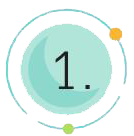 ถ้าต้องการศึกษาและสังเกตกลุ่มดาวบนท้องฟ้าในช่วงเวลาต่าง ๆ
สิ่งใดจะช่วยค้นหาตำแหน่งของกลุ่มดาวได้เหมาะสมที่สุด
๖.
๑
เข็มทิศ
๒
แผนที่ดาว
๓
กล้องส่องทางไกล
๔
กล้องโทรทรรศน์
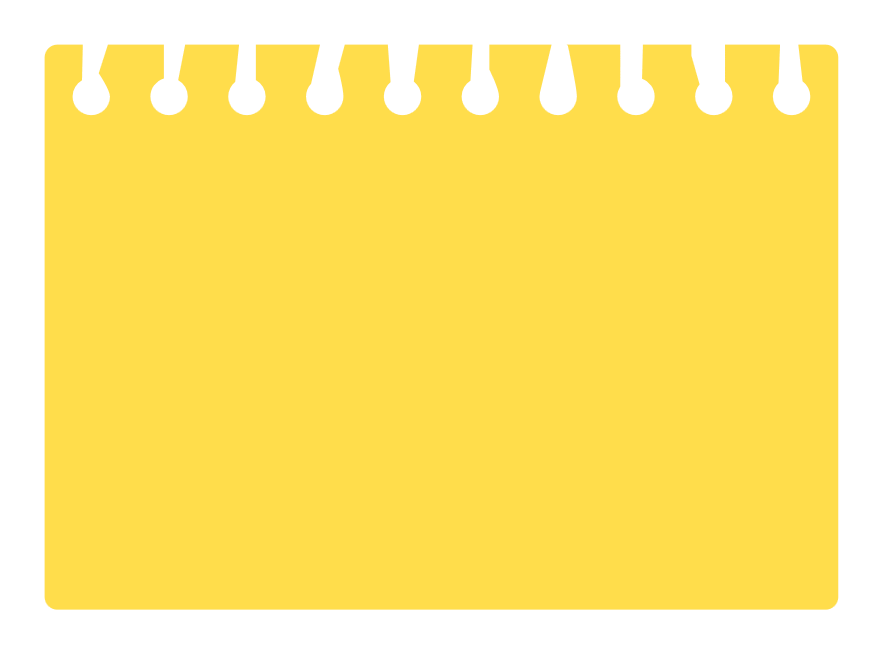 ๒
เฉลย	  เหตุผล แผนที่ดาว คือ แผนที่บนท้องฟ้าเป็นอุปกรณ์สำหรับใช้สังเกตและศึกษาดวงดาวบนท้องฟ้า
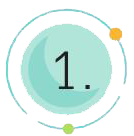 ๗.
กลุ่มดาวในข้อใดใช้ในการบอกทิศได้
๑
กลุ่มดาวปู
๒
กลุ่มดาวแกะ
๓
กลุ่มดาวลูกไก่
๔
กลุ่มดาวจระเข้
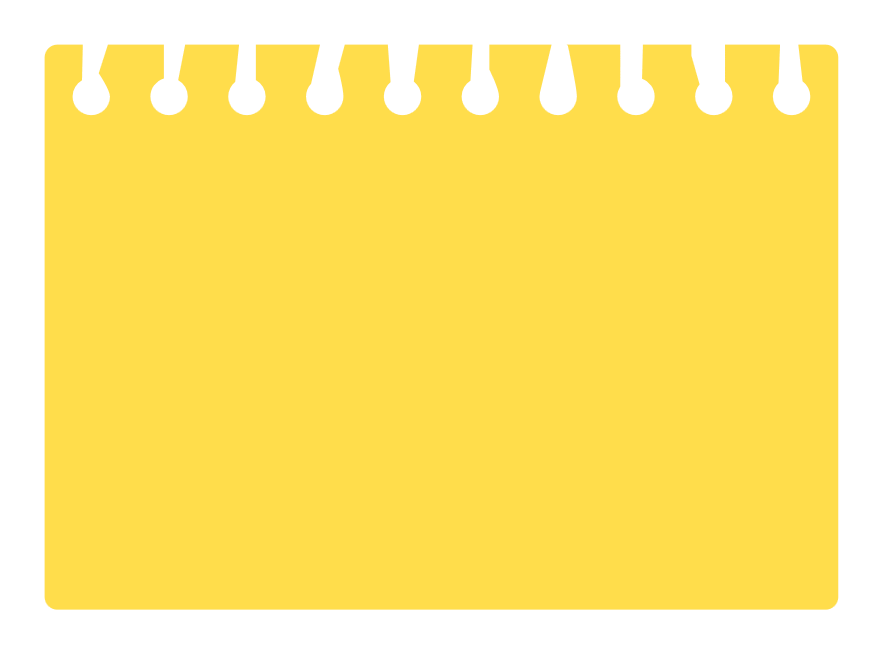 ๔
๒
๑
เฉลย	  เหตุผล กลุ่มดาวจระเข้ จะชี้ไปที่ดาวเหนือเสมอ ส่วน 		 และ 
เป็นกลุ่มดาวจักรราศี	    เป็นกระจุกดาวฤกษ์
๓
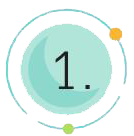 ๘.
ดาวเคราะห์ที่เราสังเกตเห็นได้บนท้องฟ้าเกี่ยวข้องกับสิ่งใด
๑
แสงจากดวงจันทร์
๒
แสงจากดวงอาทิตย์
๓
แสงจากหลอดไฟฟ้า
๔
แสงจากกล้องโทรทรรศน์
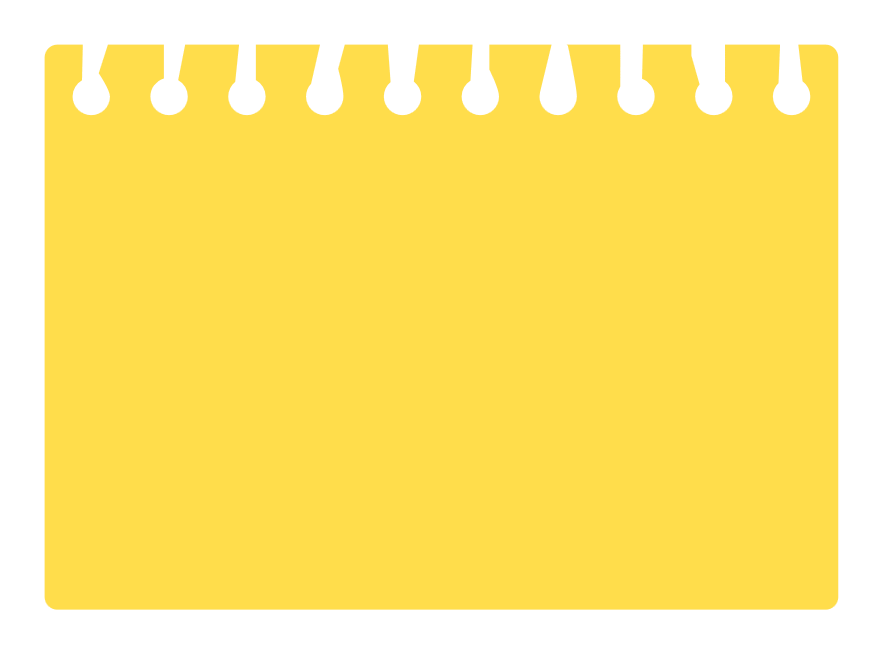 ๒
เฉลย	  เหตุผล เราสามารถสังเกตเห็นดาวเคราะห์ได้ เนื่องจากแสงจากดวงอาทิตย์ตกกระทบดาวเคราะห์แล้วสะท้อนเข้าสู่ตาเรา
พิจารณาภาพ ใช้ตอบคำถามข้อ ๙-๑๐
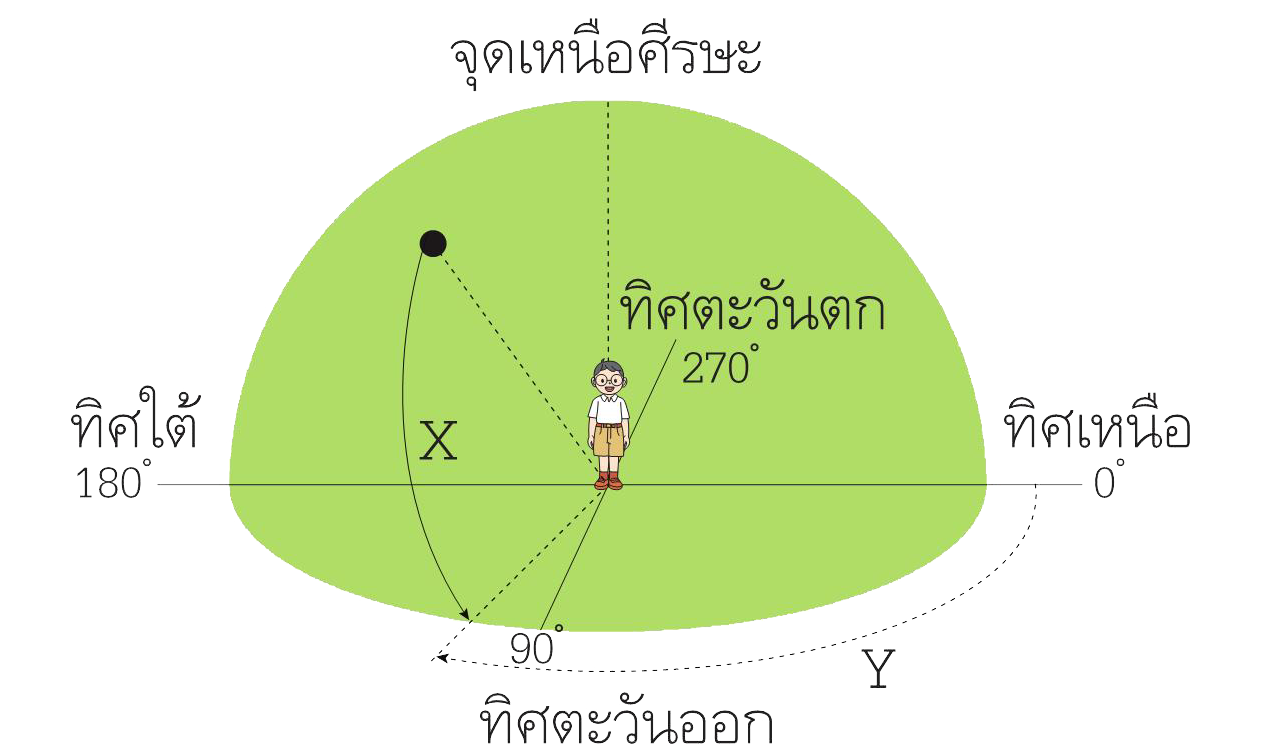 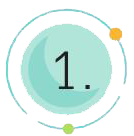 ๙.
เส้นตำแหน่ง Y ได้แก่ข้อใด
๑
มุมทิศ
๒
มุมเงย
๓
จุดเหนือศีรษะ
เส้นขอบฟ้า
๔
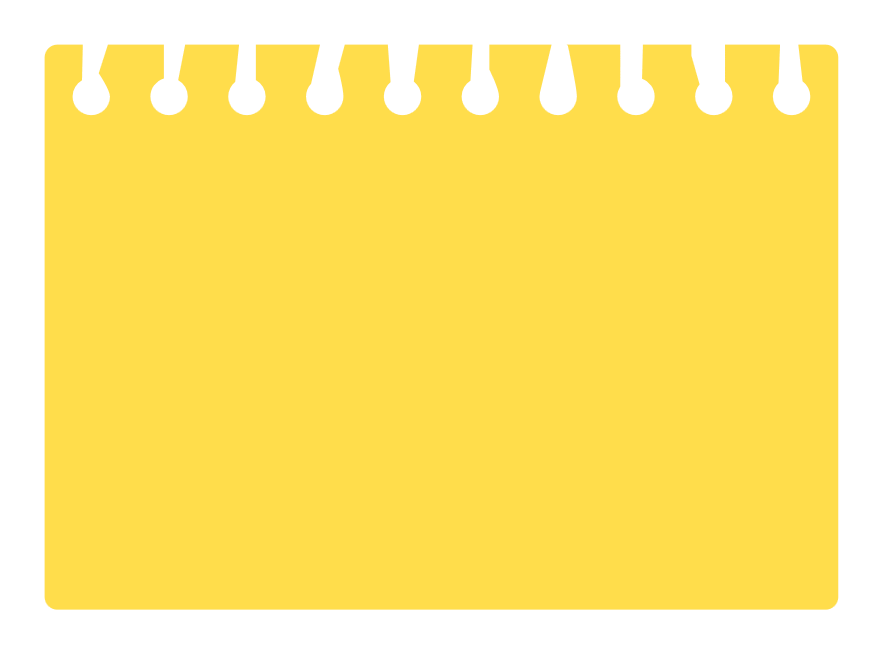 ๑
เฉลย	   เหตุผล มุมทิศ เป็นมุมในแนวราบ วัดในทิศทางตามเข็มนาฬิกาจนครบรอบจากทิศเหนือ ไปทิศตะวันออก ทิศใต้ ทิศตะวันตก และทิศเหนือ
อีกครั้ง
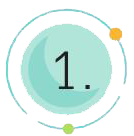 ๑๐.
จากภาพวัตถุ	มีพิกัดขอบฟ้าตามข้อใด
๑
มุมเงย = ๙๐°
๒
มุมทิศ = ๙๐°
๓
มุมเงย = ๔๕°
๔
มุมทิศ = ๔๕°
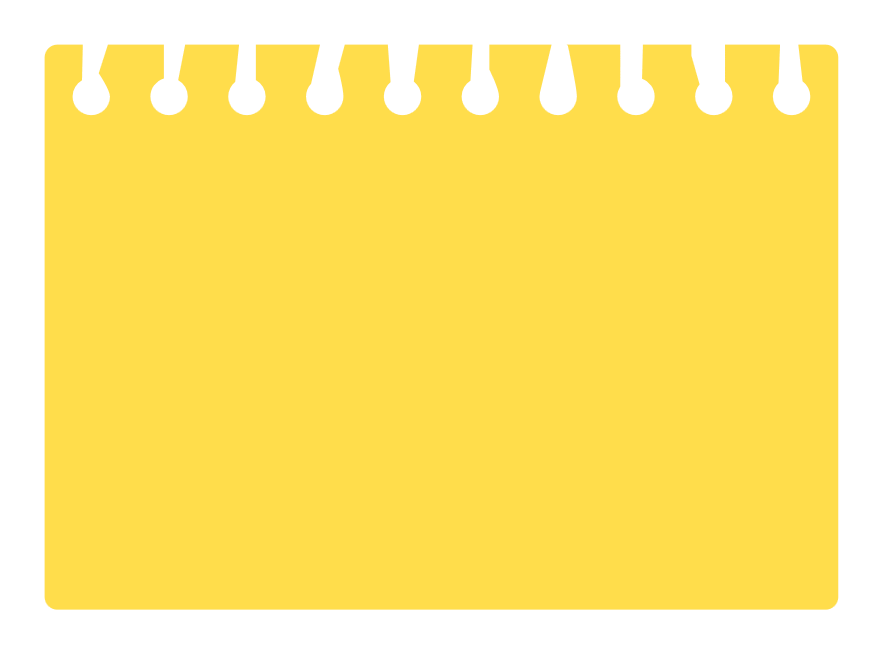 ๓
เฉลย	   เหตุผล มุมเงย เป็นมุมในแนวดิ่งวัดจากเส้นขอบฟ้าไปยังจุดเหนือศีรษะ มีค่า ๐-๙๐ องศา ดังนั้น จากภาพ พบว่า วัตถุ	 มีมุมเงยประมาณ ๔๕ องศา